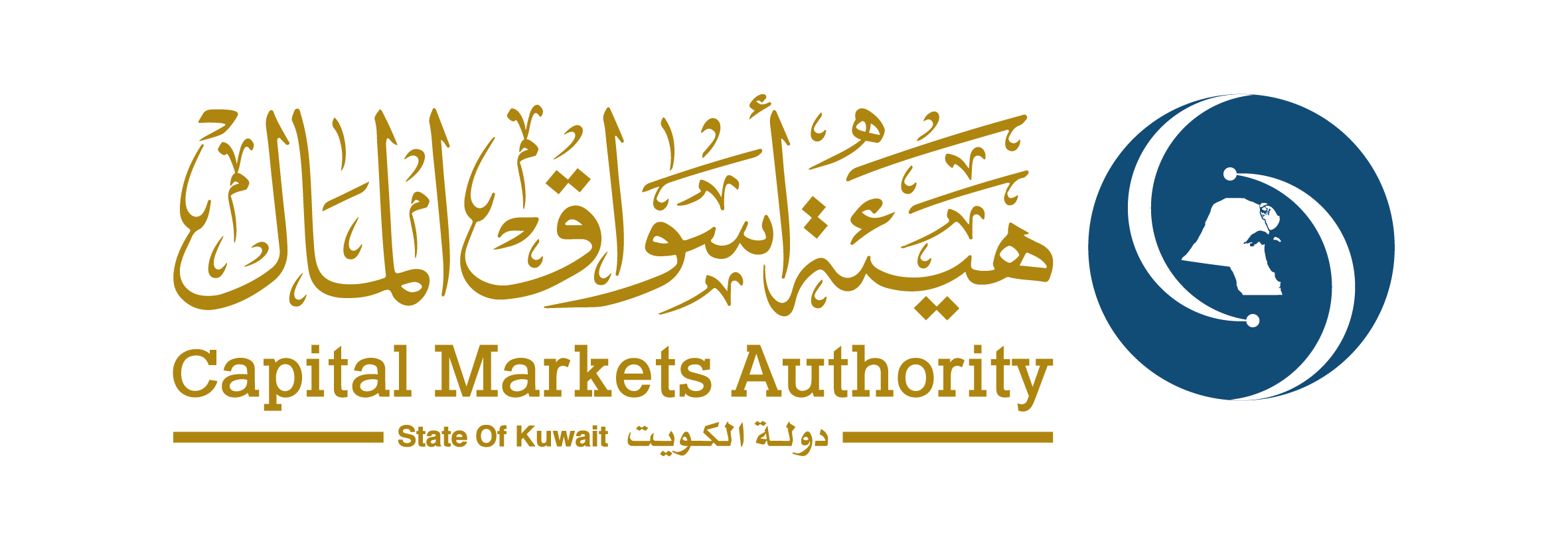 خدمات التقنيات المالية التي تنظمها هيئة أسواق المال
وحدة التقنيات المالية – قطاع الإشراف
مارس - 2024
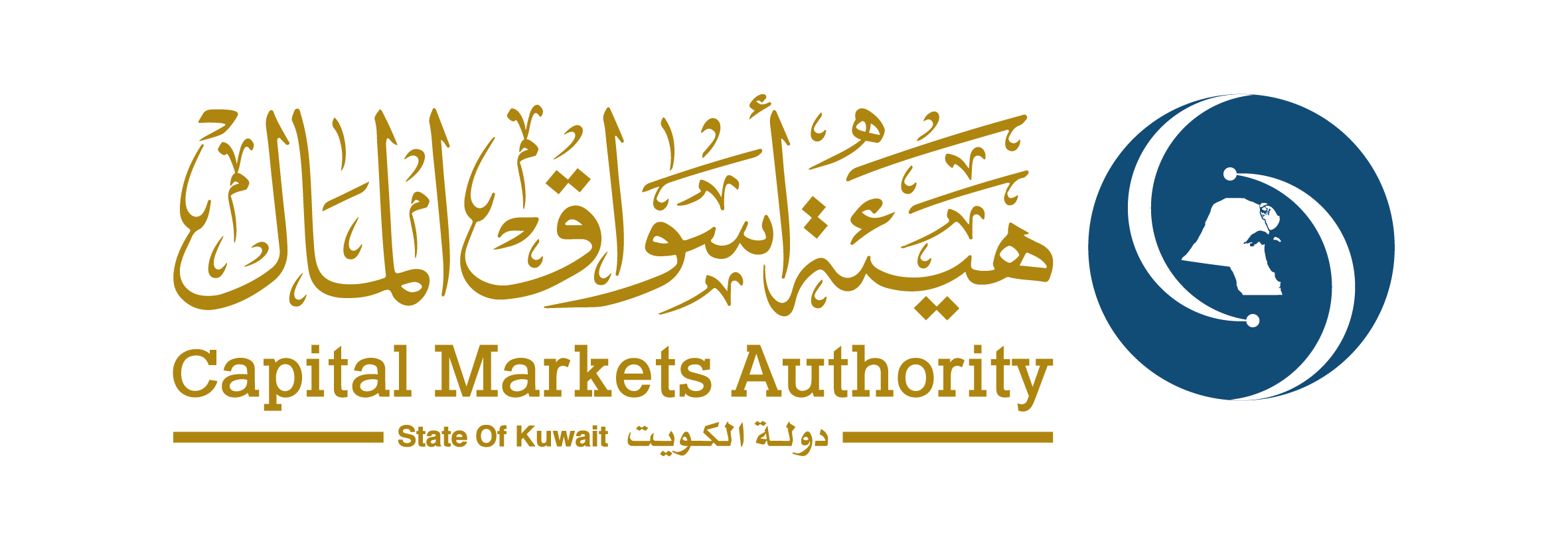 محتوى ورشة العمل
مشروع الهيئة لتنظيم خدمات التقنيات المالية المتعلقة بأنشطة الأوراق المالية
إطلاق الكتاب التاسع عشر (التقنيات المالية) من اللائحة التنفيذية
خدمة مستشار الاستثمار الآلي
مرحلة التطبيق الأولي للكتاب التاسع عشر (التقنيات المالية)
خدمة التمويل الجماعي القائم على الأوراق المالية
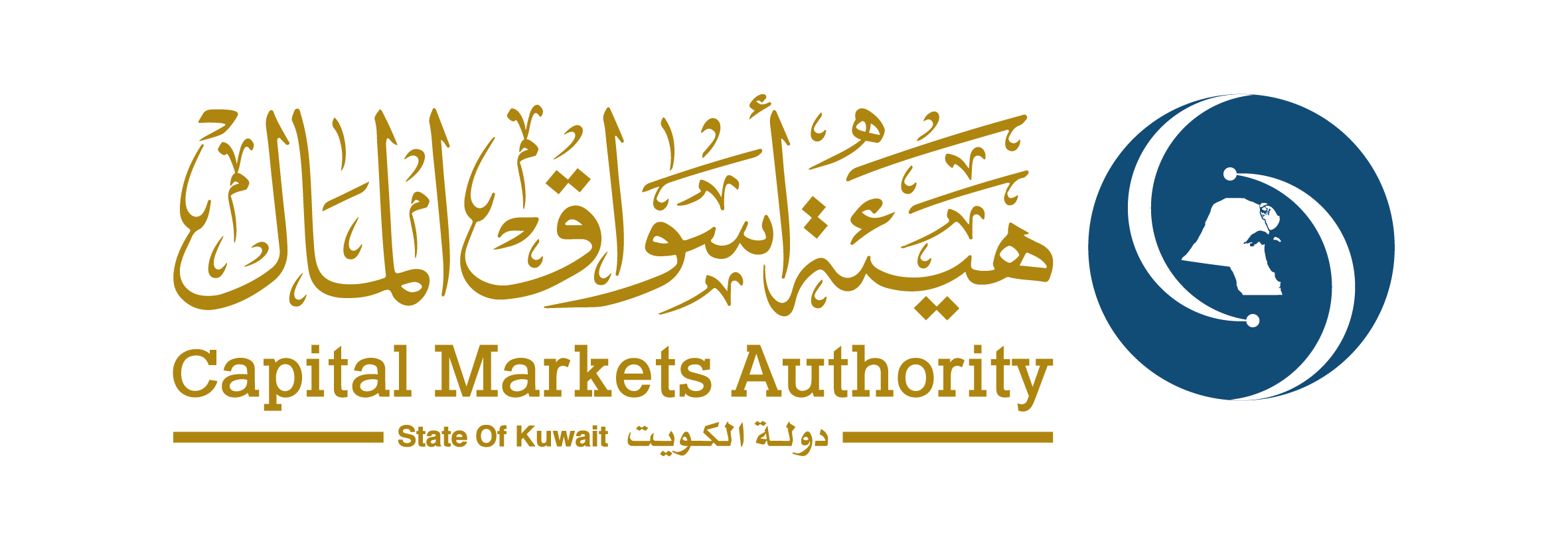 ما هي التقنيات المالية؟
"هي استخدام وسائل التقنية لتقديم والحصول على الخدمات المالية بما يؤدي إلى تعظيم الاستفادة لكل من مقدم الخدمة أو المستفيد منها.“

-صندوق النقد العربي - 2020
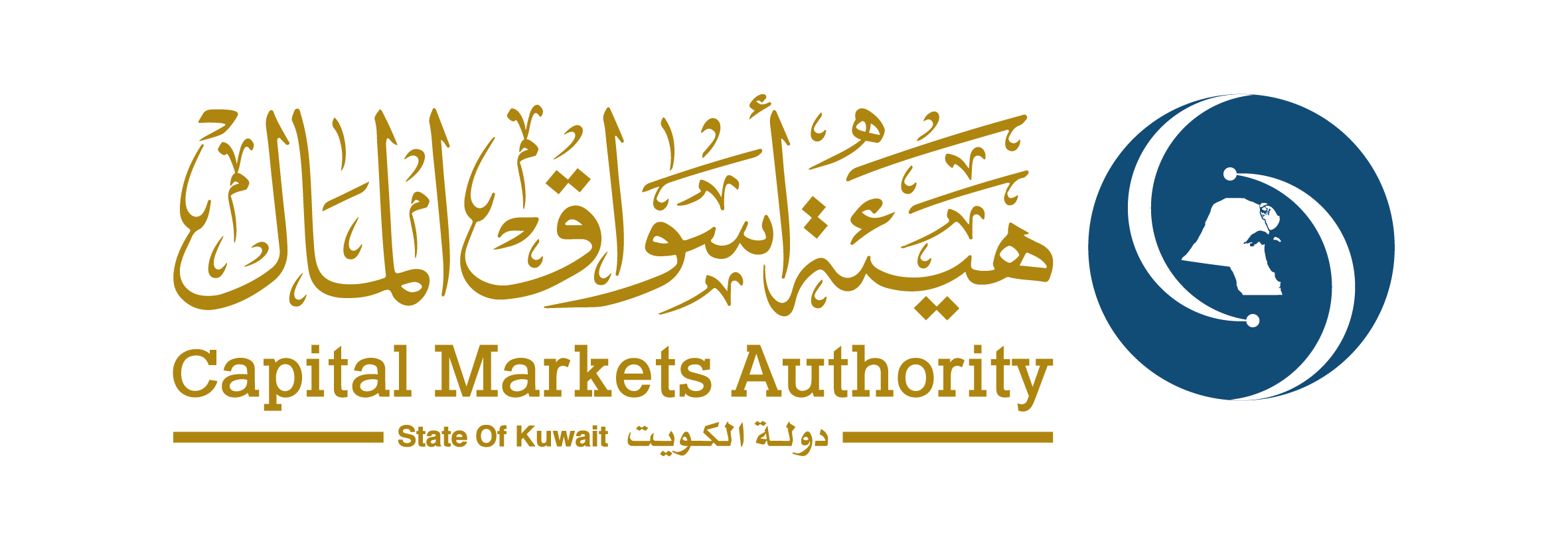 مشروع الهيئة لتنظيم التقنيات المالية المتعلقة بأنشطة الأوراق المالية
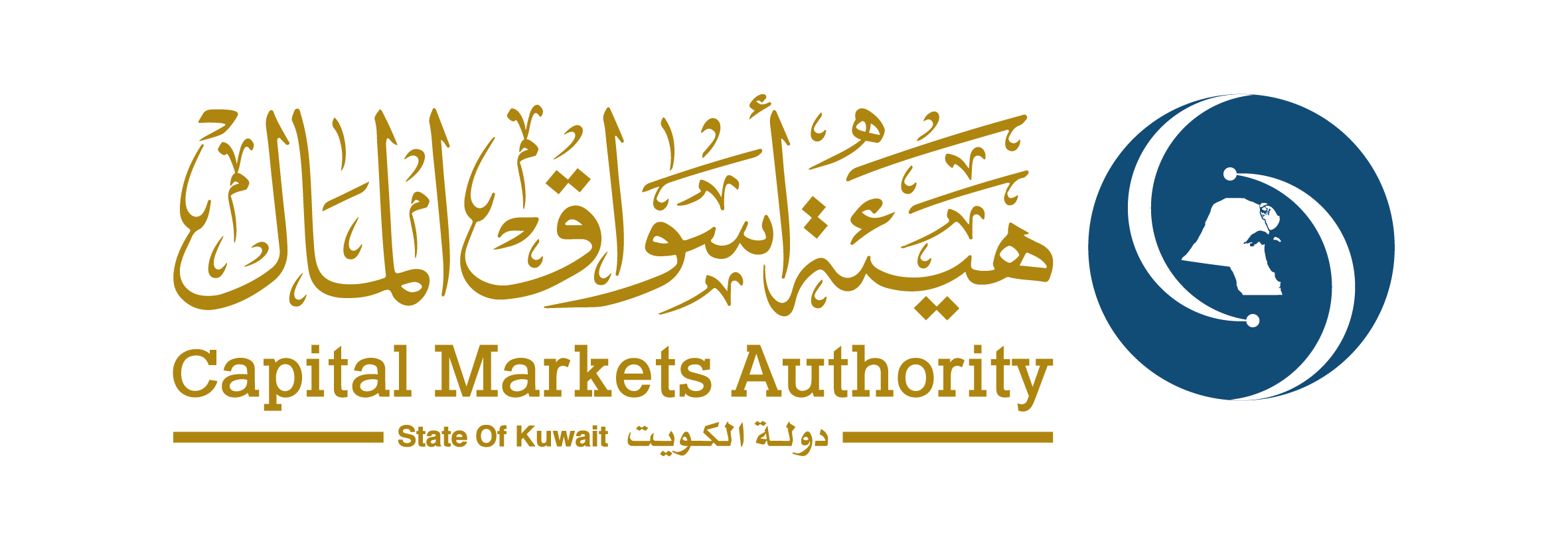 أهداف مشروع الهيئة لتنظيم خدمات التقنيات المالية المتعلقة بأنشطة الأوراق المالية
دعم رؤية الكويت 2035 بجذب شركات التقنيات المالية العالمية لتقديم خدماتهم وفتح فروع في دولة الكويت
تحقيق الشمول المالي من تنويع الاقتصاد  الوطني و توفير خدمات مالية لشريحة أوسع من المجتمع وبشكل أكثر فاعلية
تعزيز ودعم رواد الأعمال والمبتكرين في مجال التقنيات المالية وخلق بيئة جاذبة لرواد الأعمال والمبتكرين
زيادة وعي وثقافة الجمهور في الجوانب المالية والاستثمارية
توفير إطار تنظيمي متكامل للتقنيات المالية وفق أفضل التطبيقات والممارسات العالمية في مجال التقنيات المالية
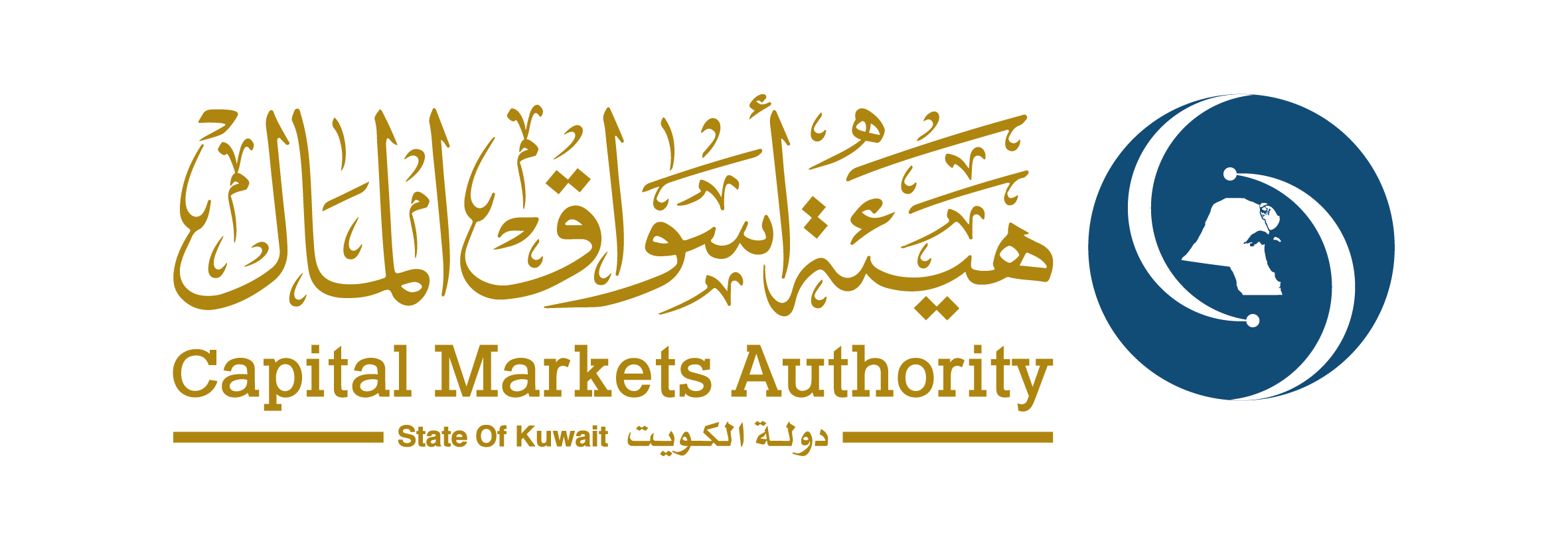 صدور القرار رقم (10) لسنة 2023 بشأن إطلاق الكتاب التاسع عشر (التقنيات المالية)
الكتاب التاسع عشر (التقنيات المالية) يشكل الإطار التنظيمي للحزمة الأولى من خدمات التقنيات المالية
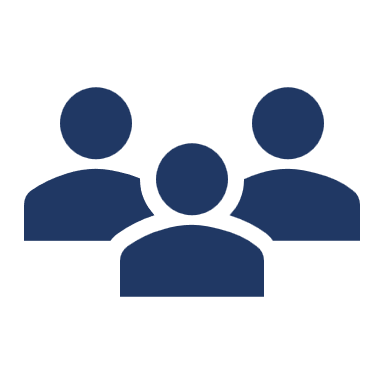 التمويل الجماعي القائم   
 على الأوراق المالية
الحزمة الأولى من خدمات التقنيات المالية المنظمة في الكتاب التاسع عشر (التقنيات المالية)
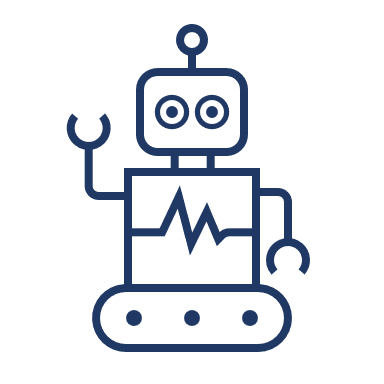 مستشار الاستثمار الآلي
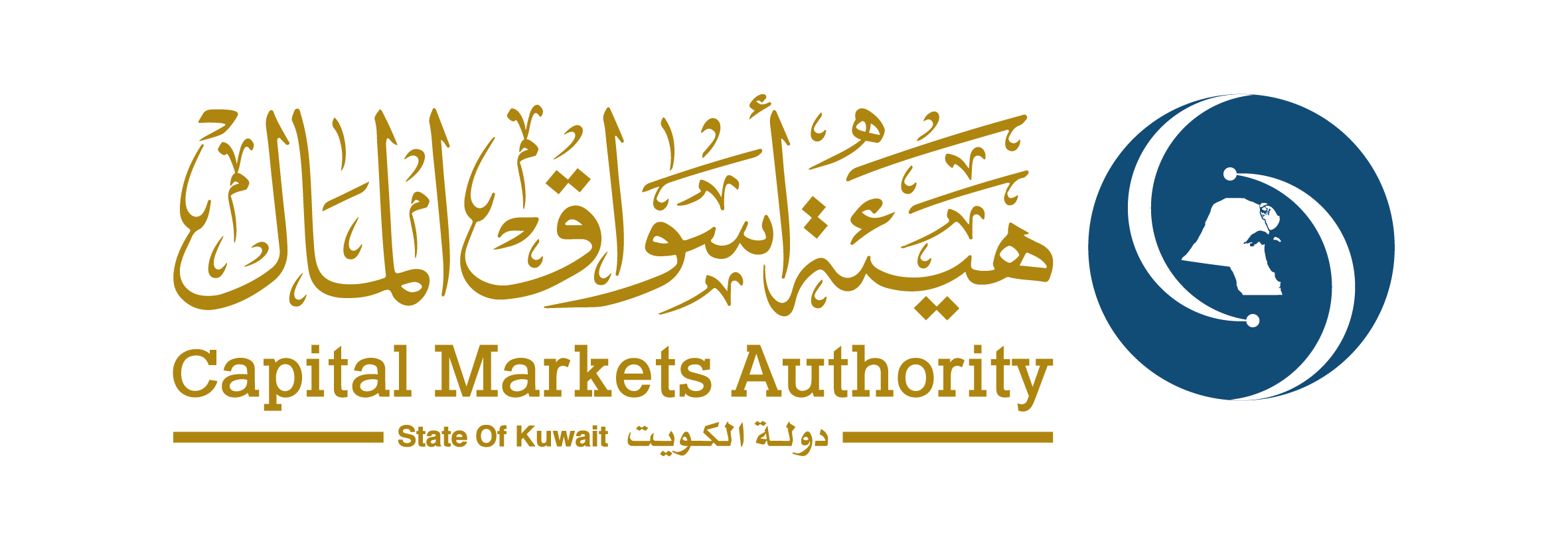 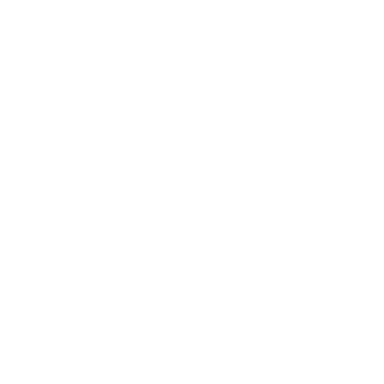 خدمة التمويل الجماعي القائم على الأوراق المالية
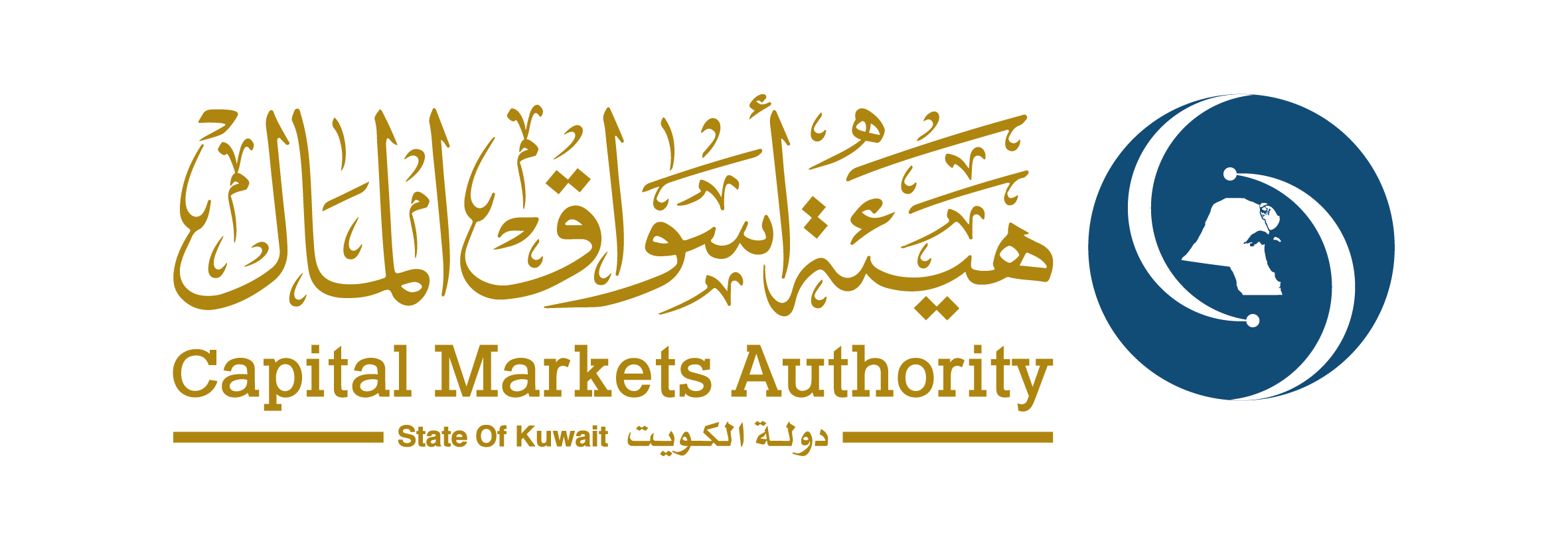 خدمة التمويل الجماعي القائم على الأوراق المالية
التمويل الجماعي:
 عملية تمويل لمشروع أو عمل تجاري من قبل أفراد من عامة الجمهور من خلال منصة التمويل الجماعي
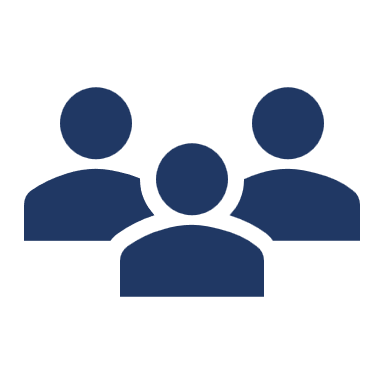 التمويل الجماعي القائم على الأوراق المالية:
طريقة للحصول على تمويل لسداد دفعات مشروع محل الطرح لزيادة رأي المال عن طريق تنازل الشركة عن جزء من حصص/ أسهم رأس مالها أو قيامها بإصدار أوراق مالية
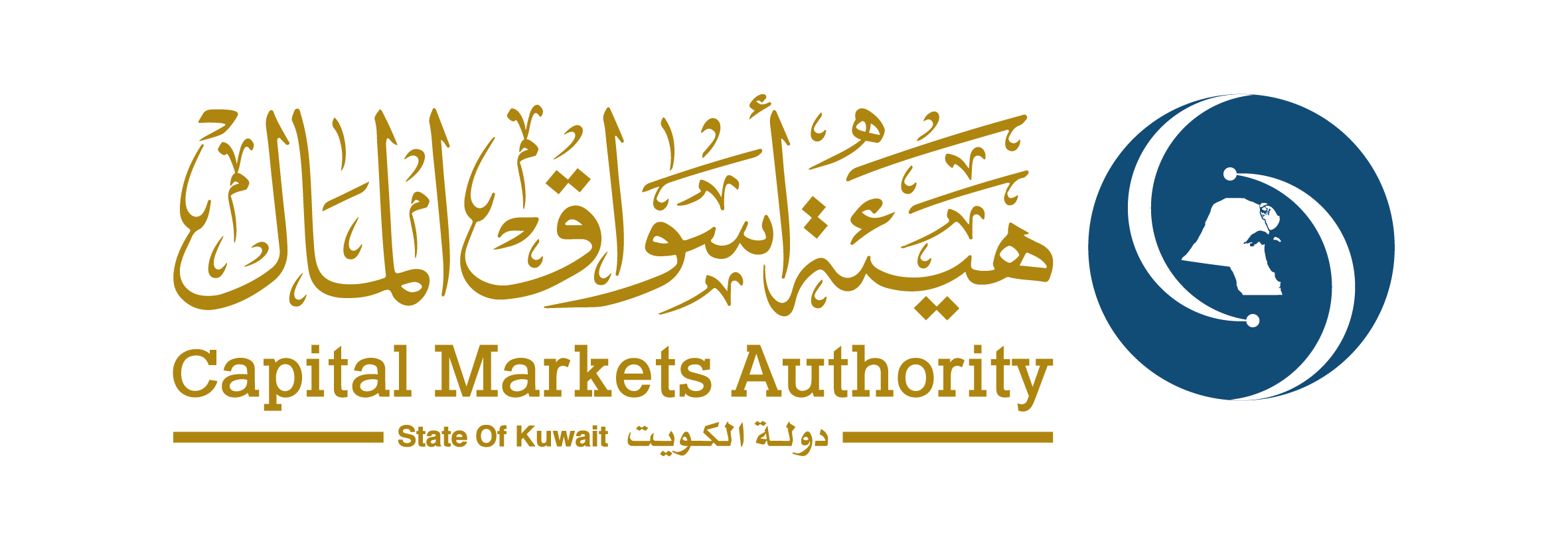 مستهدفات التمويل الجماعي القائم على الأوراق المالية
زيادة وعي وثقافة أطراف الخدمة في الجوانب المالية والاستثمارية، بما يساعد على الارتقاء بكفاءة تعاملاتهم المالية في السوق المالي الكويتي
توفير قنوات تعامل مباشرة تجمع المستثمرين المهتمين في استثمار أموالهم بالمشاريع الصغيرة والمتوسطة
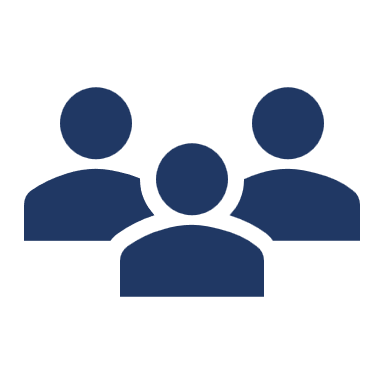 إتاحة فرص استثمارية لصغار المستثمرين ورواد الأعمال
زيادة مستوى السيولة في السوق من خلال توفير قنوات تمويل أخرى بخلاف قنوات التمويل التقليدية
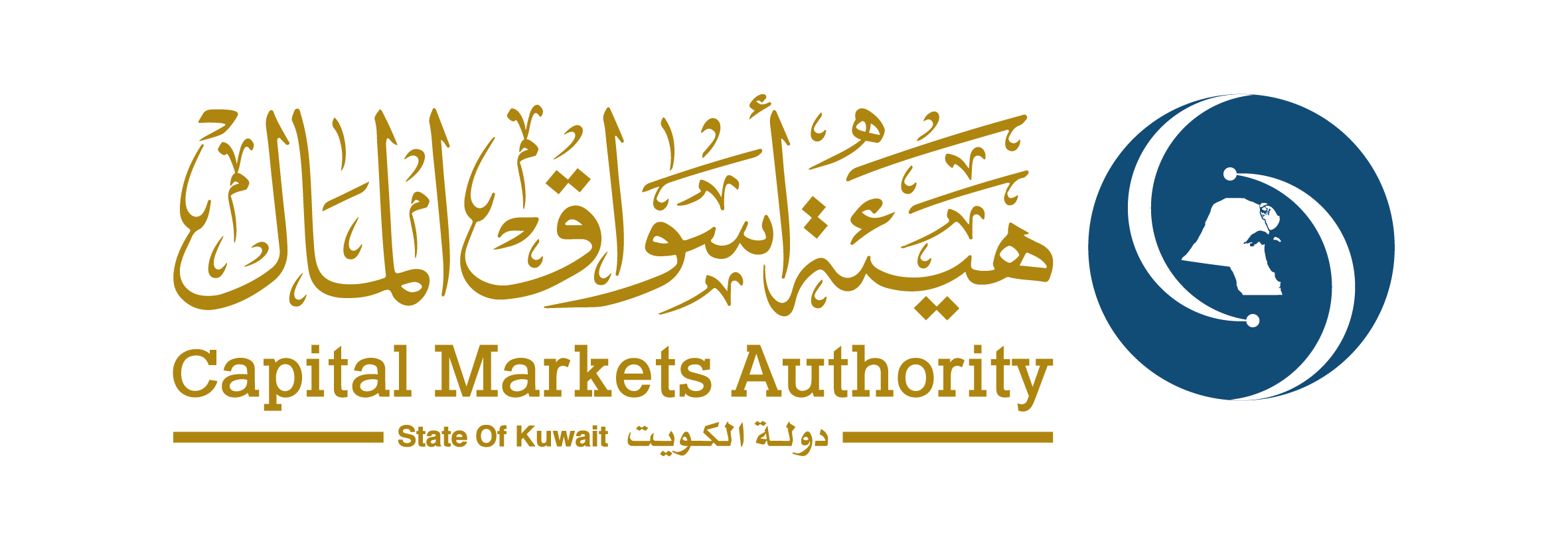 مصطلحات التمويل الجماعي القائم على الأوراق المالية
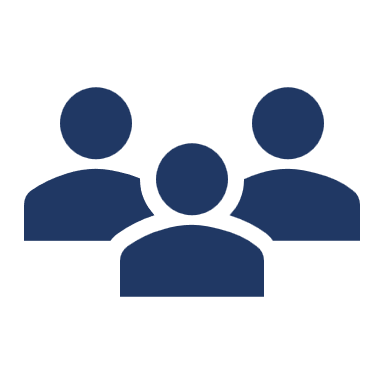 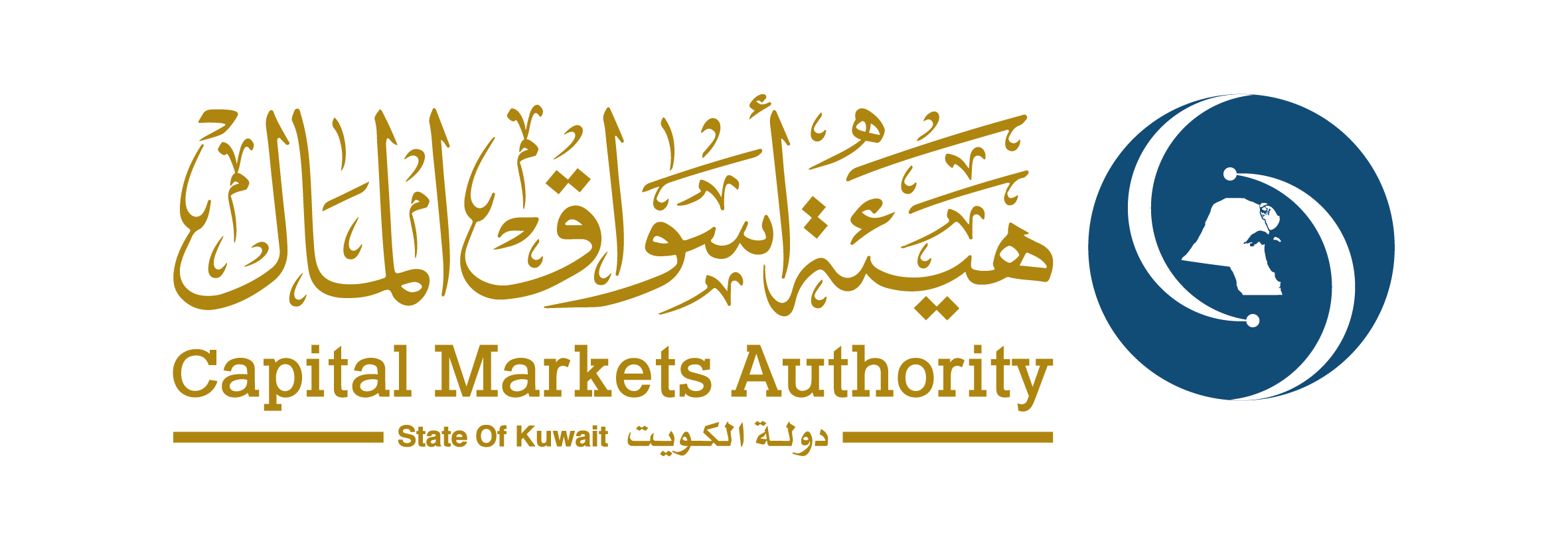 الأطراف ذوي العلاقة بعملية التمويل الجماعي القائم على الأوراق المالية
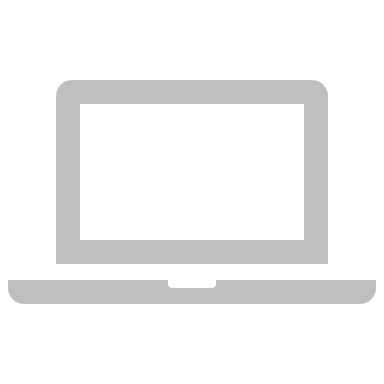 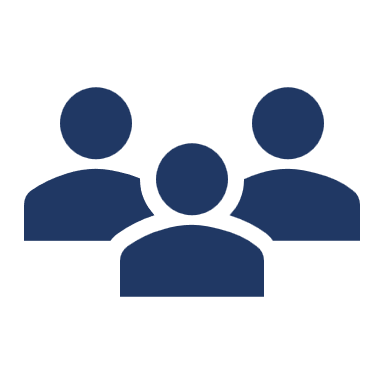 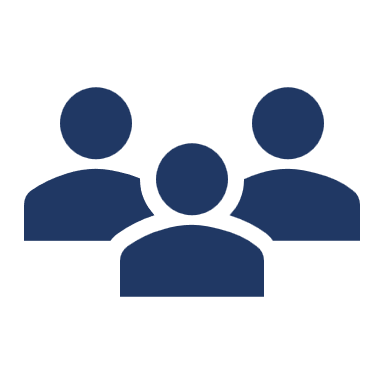 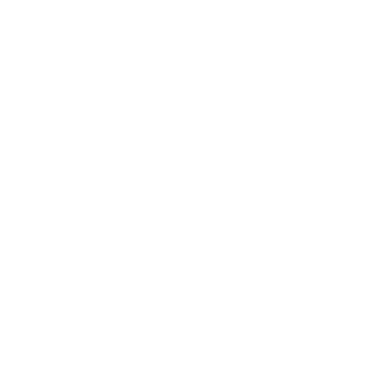 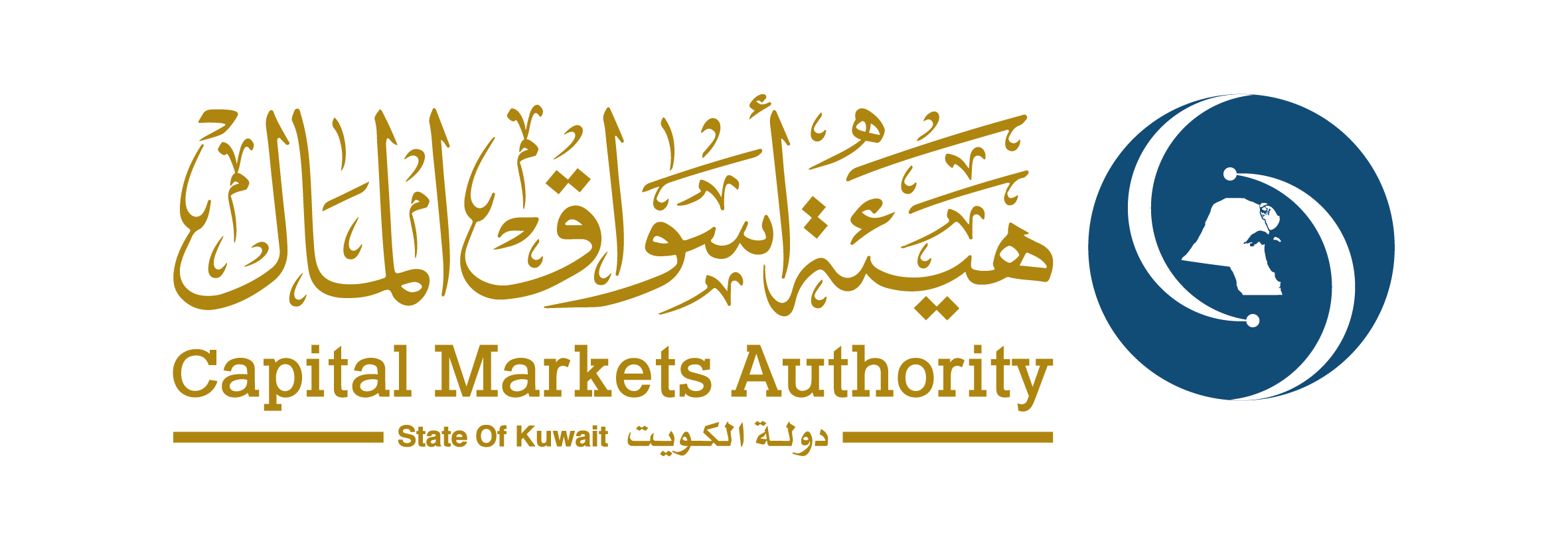 طريقة عمل التمويل الجماعي القائم على الأوراق المالية
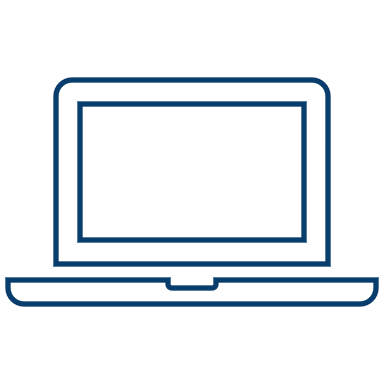 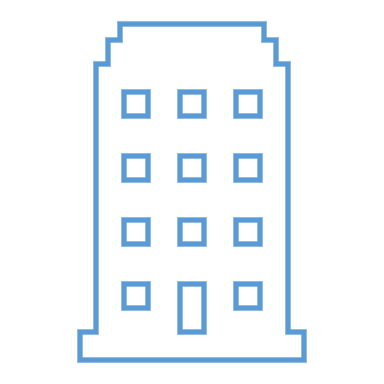 تتوجه الشركة إلى منصة تمويل جماعي قائم على الأوراق المالية مقيدة في سجلات الهيئة للحصول على الموافقة لعرض مشروع التوسع للحصول على التمويل المطلوب
شركة (A) تقدم خدمات لوجستية في الكويت، وترغب بالتوسع إلى دول الخليج العربي، ولتتمكن من ذلك، تحتاج الشركة للحصول على تمويل بقيمة 100,000 دينار كويتي
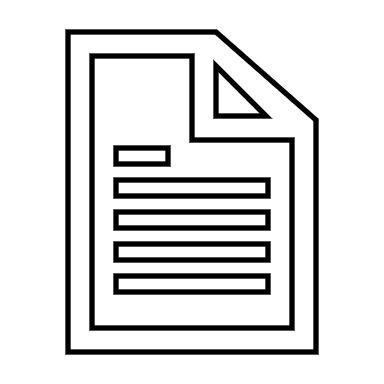 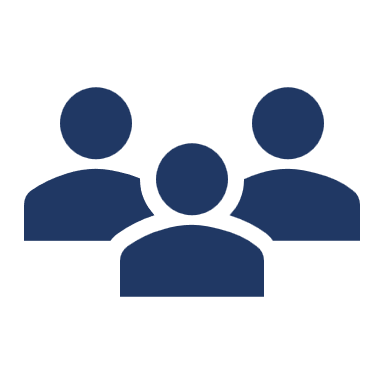 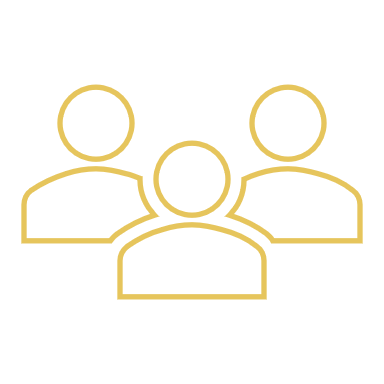 تقوم شركة (A) بتعيين شركة استشارات مرخصة من قبل الهيئة لإعداد دراسة الجدوى الخاصة بالمشروع وترتيب جميع المستندات تمهيداً لتقديمها إلى منصة التمويل الجماعي
يقوم المستثمرون بالاطلاع على المشاريع (العروض) المدرجة على منصة التمويل الجماعي، ومن ثم اختيار الاستثمار المناسب لهم والدخول فيه
نماذج عمل التمويل الجماعي القائم على الأوراق المالية
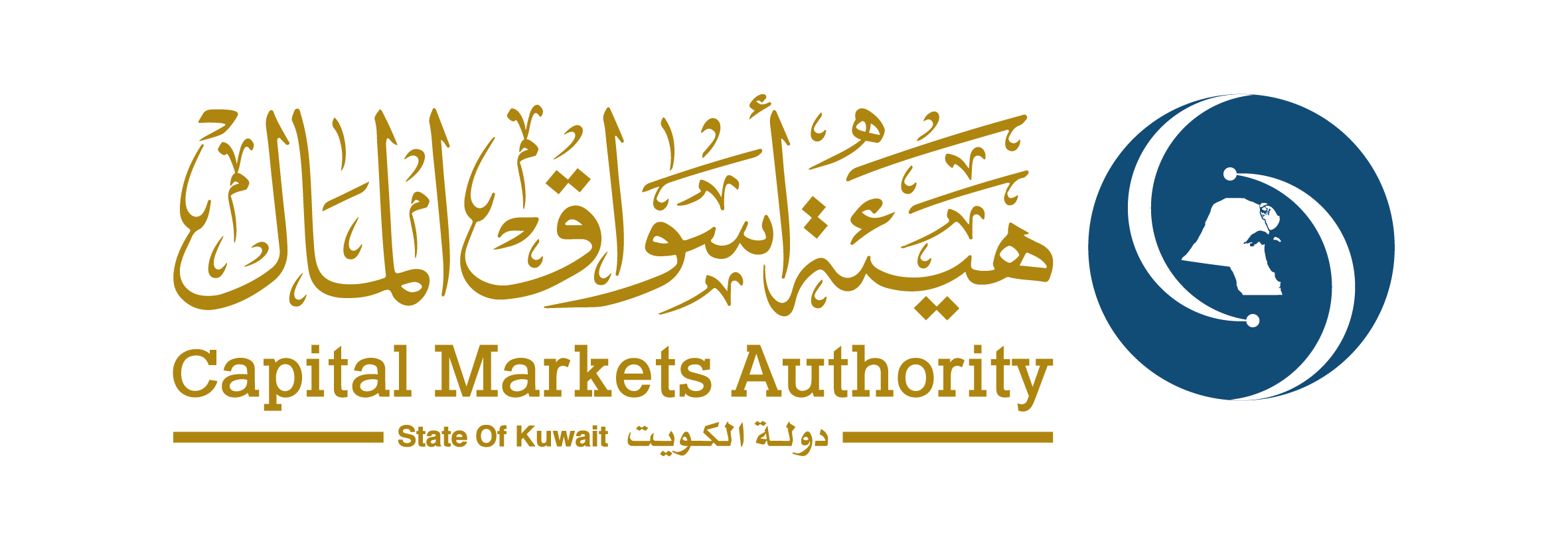 نموذج العمل الأول (التمويل الجماعي من خلال الشركة ذات الغرض الخاص): 
هذا النموذج خاص بعمليات التمويل الجماعي التي تتم من خلال إنشاء شركة ذات غرض خاص، ويكون الشكل القانوني النهائي للشركات بعد عملية الطرح إما شركة ذات مسؤولية محدودة أو شركة مساهمة مقفلة، ويتم العمل وفق هذا النموذج على النحو التالي:
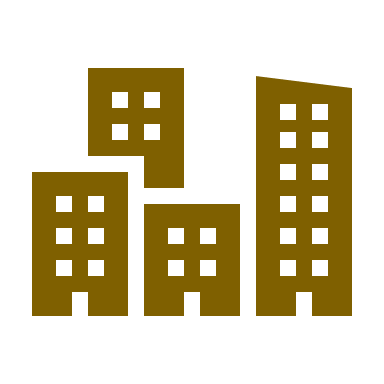 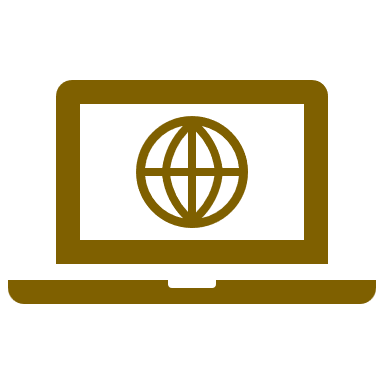 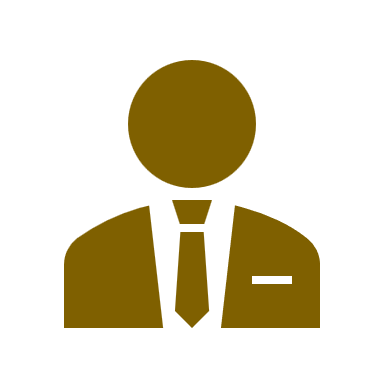 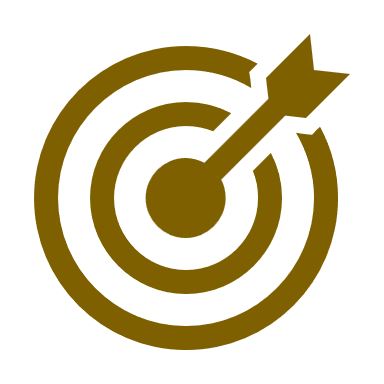 نماذج عمل التمويل الجماعي القائم على الأوراق المالية
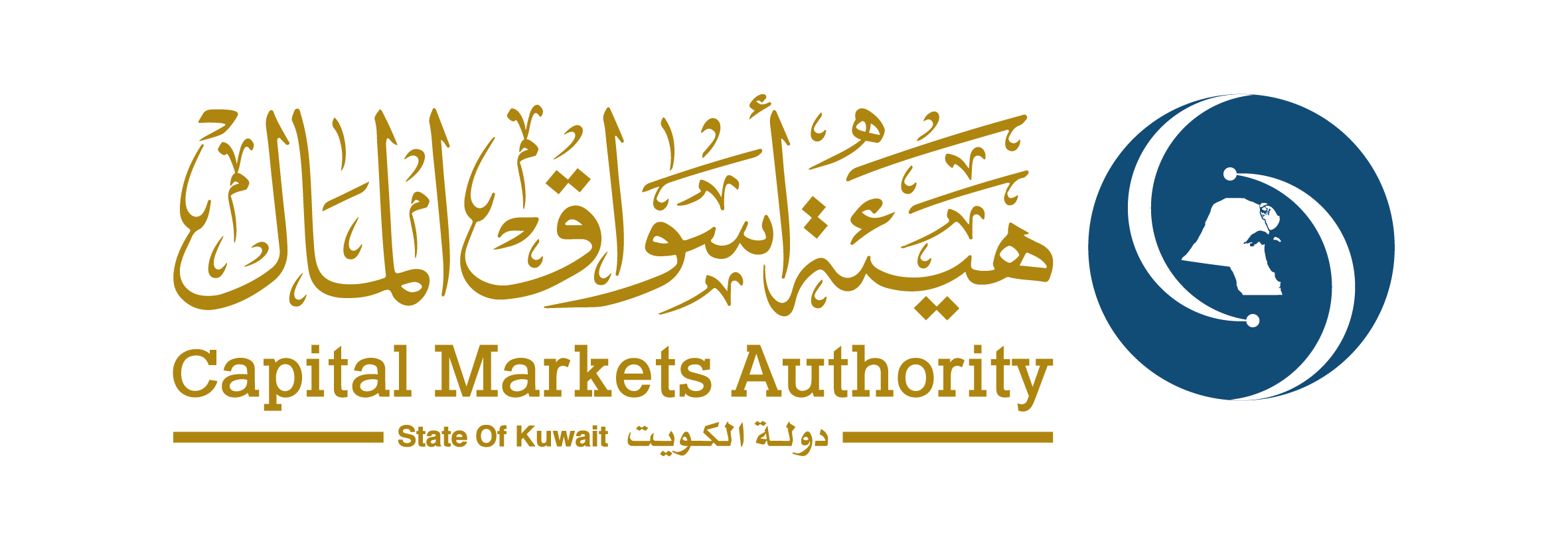 نموذج العمل الثاني (التمويل الجماعي المباشر): 
أي دون الحاجة إلى إنشاء شركة ذات غرض خاص، حيث يقوم المستثمرون بتمويل المشاريع المطروحة مباشرةً ويتم مقابل ذلك تخصيص الحصص/ الأسهم من رأس مال الشركة لهم، ويكون الشكل القانوني النهائي للشركات بعد عملية الطرح إما شركة توصية بالأسهم أو شركة مساهمة مقفلة، ويتم العمل وفق هذا النموذج على النحو التالي:
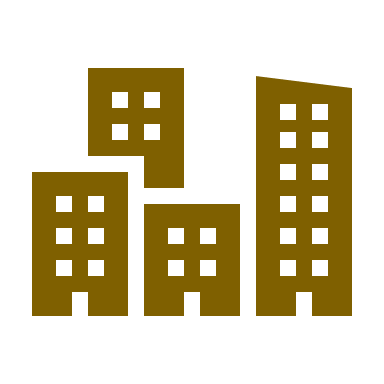 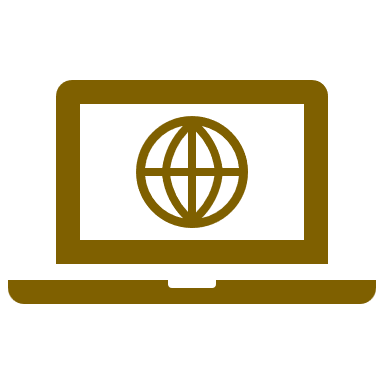 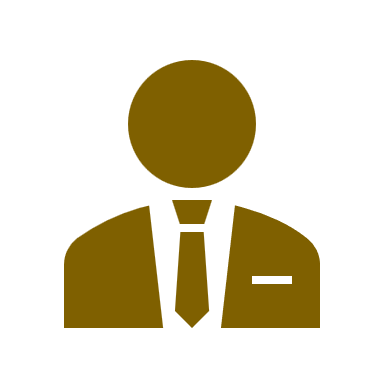 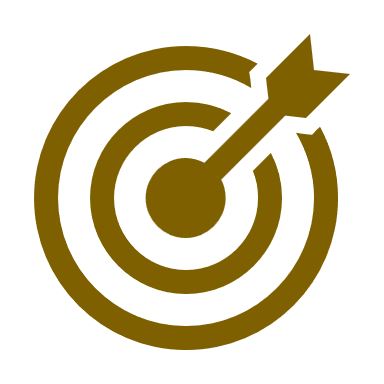 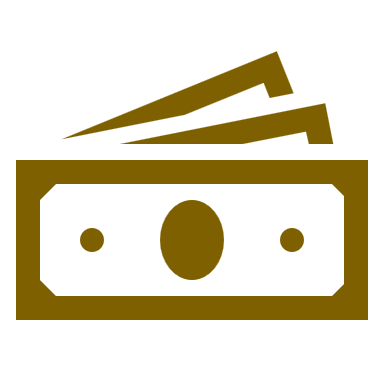 منصة التمويل الجماعي القائم على الأوراق المالية
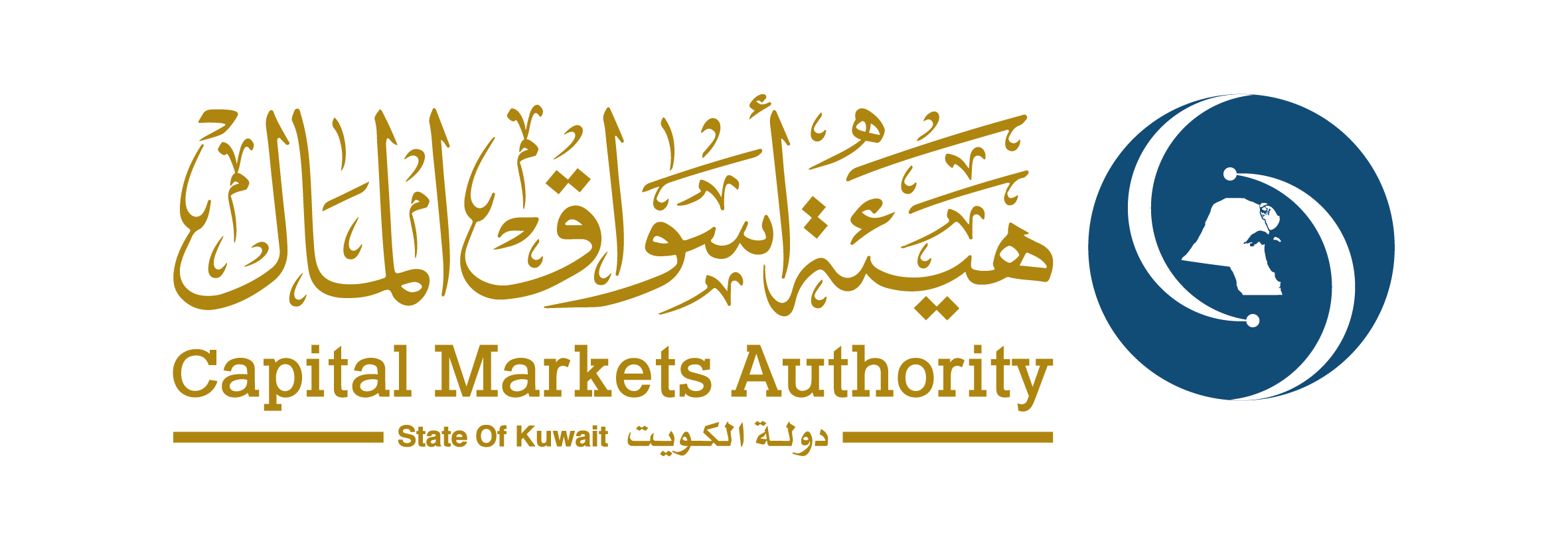 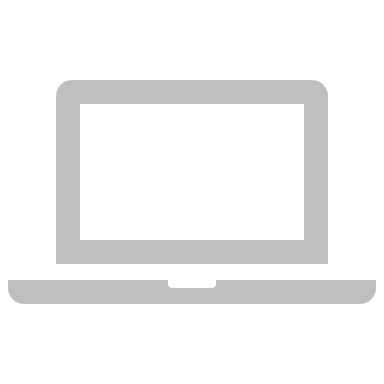 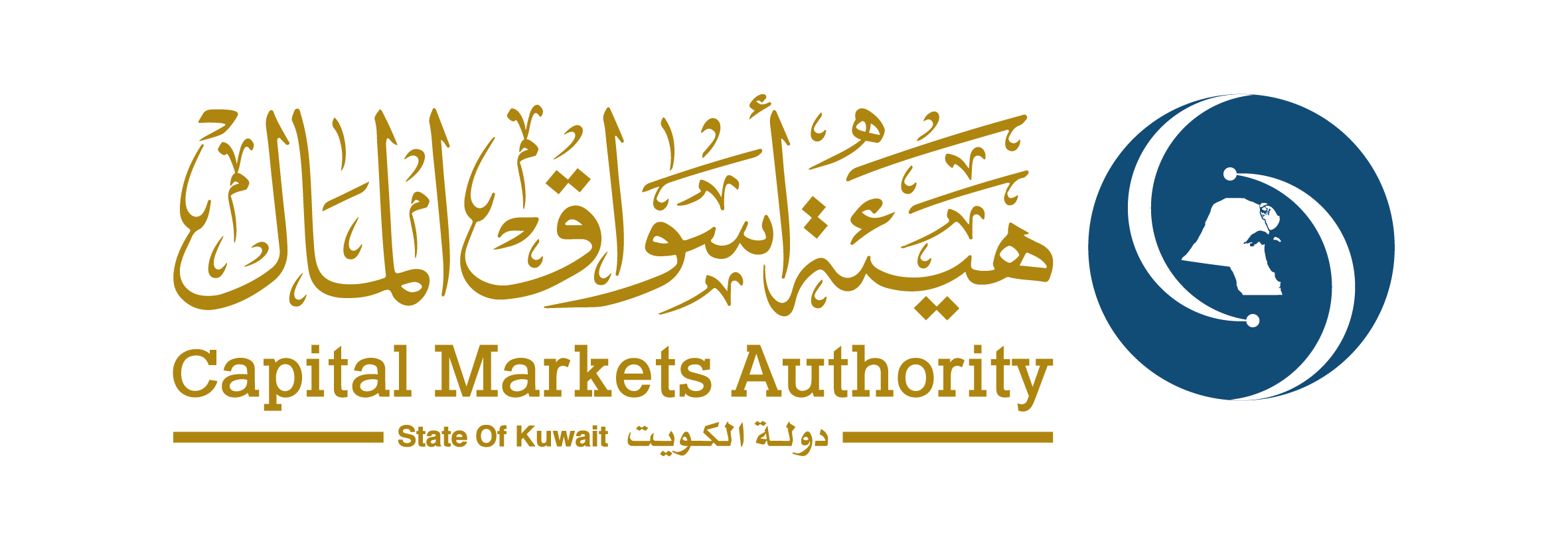 أحكام عامة لتسجيل منصة التمويل الجماعي القائم على الأوراق المالية
مرحلة تقديم طلب  التسجيل
قبل مرحلة تقديم طلب  إضافة الخدمة
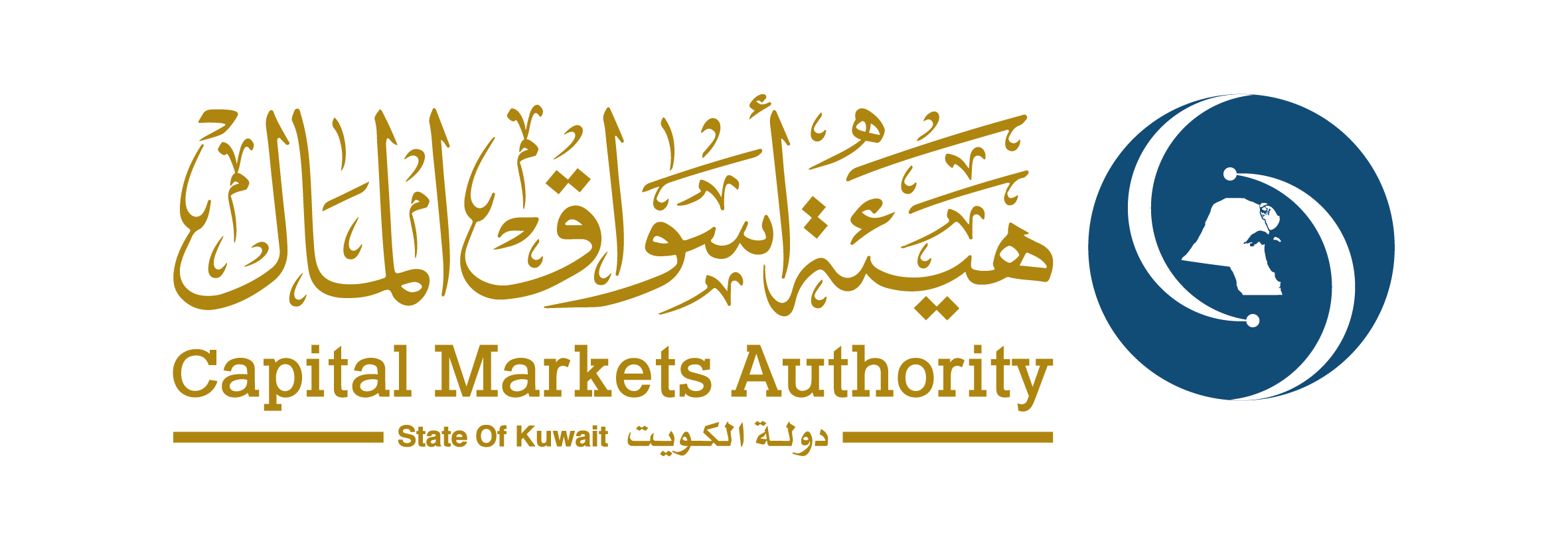 أحكام عامة لتسجيل منصة التمويل الجماعي القائم على الأوراق المالية
بعض المتطلبات المستمرة
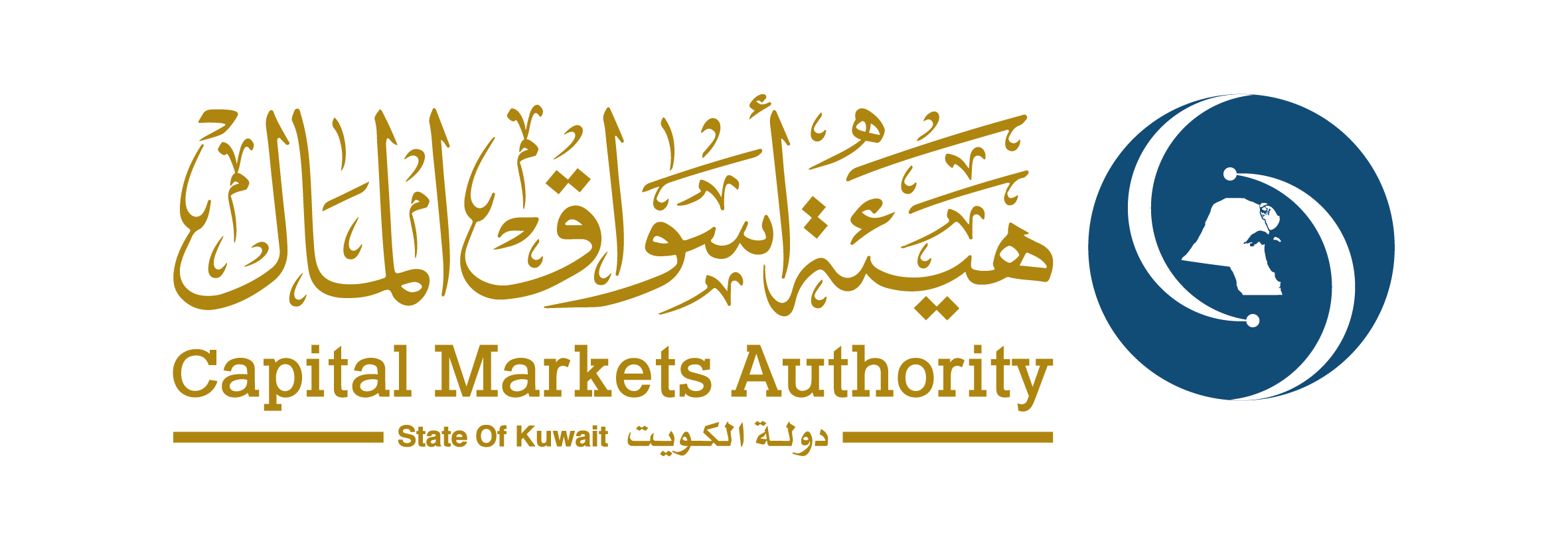 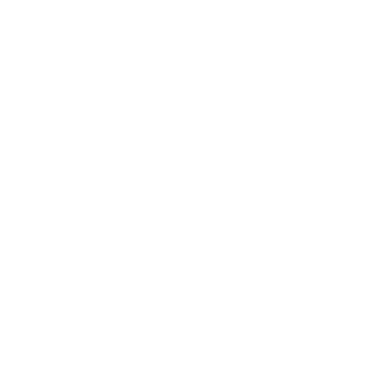 مصدري
العروض
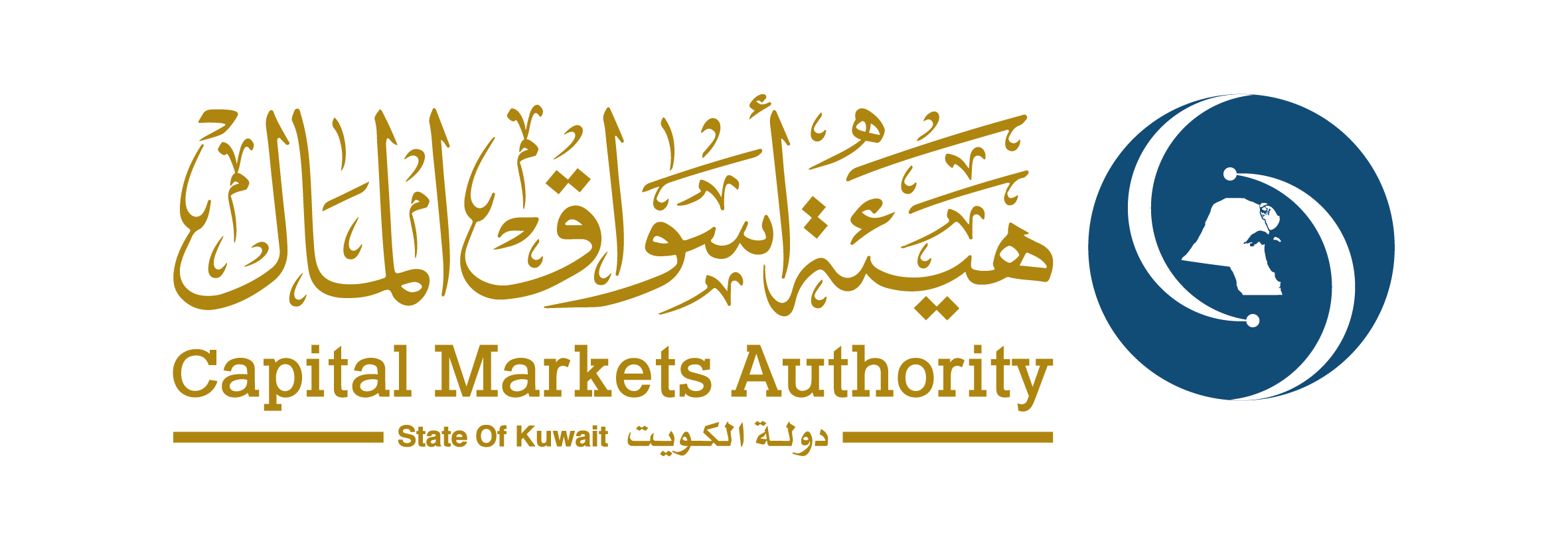 أحكام عامة لمصدري عروض التمويل الجماعي القائم على الأوراق المالية
الشروط السابقة لتقديم طلب الحصول على التمويل
الجهات المحظورة من التقدم لطلب الحصول على تمويل
أن يكون مصدر العرض شخصاً اعتبارياً خاضع لتنظيم قانون الشركات الكويتي.

يكون رأس مال الشركة محدد وفق المبلغ المستهدف للمشروع الوارد في مستند عرض التمويل الجماعي، على ألا يقل عن 50,000 دينار كويتي

يقتصر مصدر العرض على الأشكال القانونية التالية من الاشخاص الاعتباريين:
شركة ذات مسؤولية محدودة
شركة مساهمة مقفلة
شركة التوصية بالأسهم

يقوم بتعيين مراقب حسابات مسجل لدى الهيئة لمراجعة وتدقيق البيانات المالية الخاصة بشركته المعنية بعرض المشروع محل الطرح، على أن يتم إعدادها وفق المعايير المحاسبية الدولية، وأن يصدر بيانات مالية مدققة ومعتمدة قبل تقديم طلب طرح العرض.
يحظر على الجهات التالية التقدم بطلب الحصول على تمويل من خلال منصات التمويل الجماعي المسجلة لدى الهيئة:

الشركات المساهمة العامة وشركاتها التابعة.
الأشخاص المرخص لهم من قبل الهيئة.
الشركات والمؤسسات التي لا تمارس أعمالها وفق أنشطتها المعتمدة.
المؤسسات غير الهادفة للربح.
جمعيات النفع العام والشخصيات الاعتبارية الخيرية والتبرعية الخاضعة لرقابة وزارة الشؤون الاجتماعية.
شركات الشخص الواحد. 
الشركات التي لديها رأس مال مدفوع أعلى من 500,000 د.ك. 
شركات المحاصة.
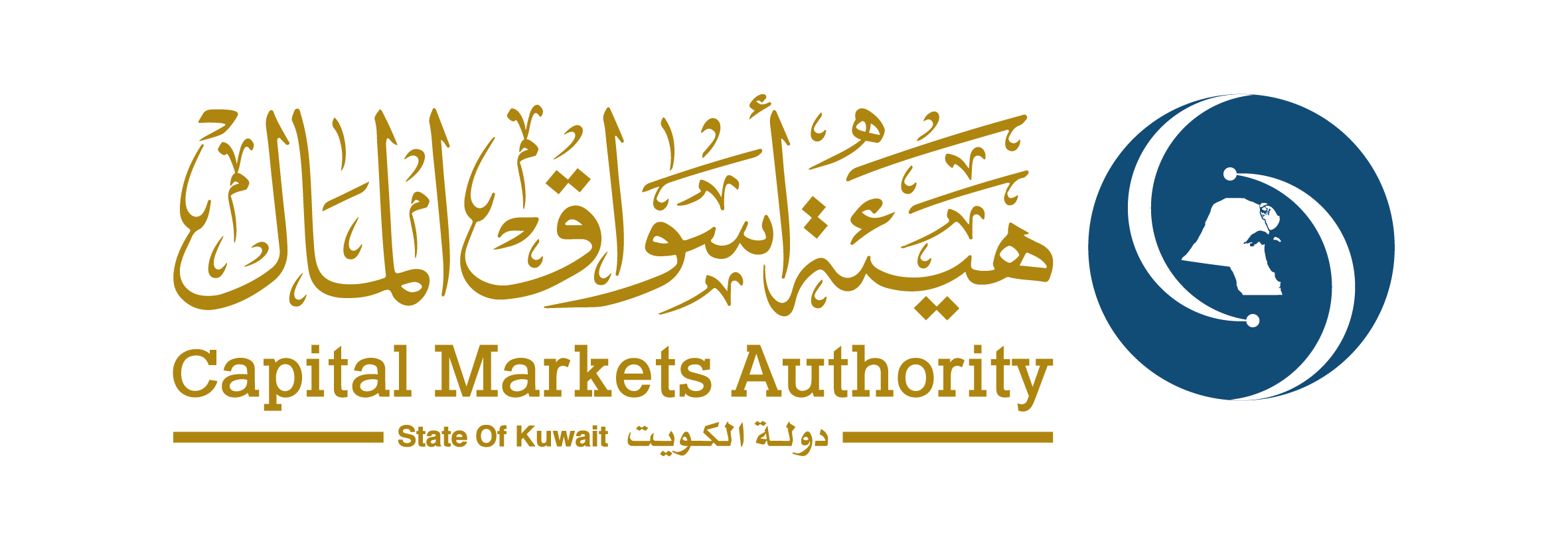 أحكام عامة لمصدري عروض التمويل الجماعي القائم على الأوراق المالية
عروض التمويل الجماعي غير المؤهلة
شروط تقديم طلب  الحصول على التمويل
لا يعتبر العرض مؤهلاً في حال رغبة مصدر العرض أو الأطراف ذوو العلاقة باستخدام الأموال لأغراض استثمارية.

لا يعتبر العرض مؤهلاً في حال رغبة مصدر العرض لتقديم تسهيل ائتماني لطرف ذو علاقة أو ترتيب الأمر بحيث يقوم طرف ذو علاقة بتقديم تسهيل ائتماني لمصدر العرض 

لا يعتبر العرض مؤهلاً في حال رغبة مصدر العرض باستخدام الأموال لتسديد قرض أو التزام أو استحقاق قائم.
تقديم مستند عرض التمويل الجماعي لمنصة التمويل الجماعي المسجلة وفقاً للنموذج رقم (5) (مستند عرض التمويل الجماعي) من الملحق رقم (1) (نماذج التمويل الجماعي) من الكتاب التاسع عشر، بالإضافة الى أي مستندات أخرى تطلبها منصة التمويل الجماعي المسجلة أو الهيئة.
تقديم المعلومات التي تمكن المستثمرين من تقييم الوضع المالي للمصدر وأداءه المالي المستقبلي والحقوق المتصلة بالحصص والأسهم المتنازل عنها من جانبه، بالإضافة إلى البيانات التفصيلية الخاصة بالمشروع محل العرض المطروح
المعلومات التي توضح السمات الأساسية للعمل التجاري والشركة، والتي تشمل على سبيل المثال لا الحصر:
وصف الأنشطة الرئيسية للمُصدر.
بيان يوضح العملاء، أو الموردين المحددين ،أو حقوق براءات الاختراع ،أو حقوق الملكية الفكرية ،أو تراخيص، أو عقود خاصة ذات أهمية كبرى لنشاط المصدر.
المعلومات التي تتعلق بالاستثمارات القائمة للمصدر -إن وجدت- والمخاطر المصاحبة لها.
جميع الالتزامات المالية للشركة سواء قروض وسندات وجميع الاستحقاقات المالية طويلة وقصيرة الأجل.

 معلومات توضح الغرض من جمع الأموال ومبلغ العرض المستهدف، وفترة الطرح، والحد الأدنى لنسبة قبول الأموال التي سيتم تجميعها من المبلغ المستهدف (إن وجدت).
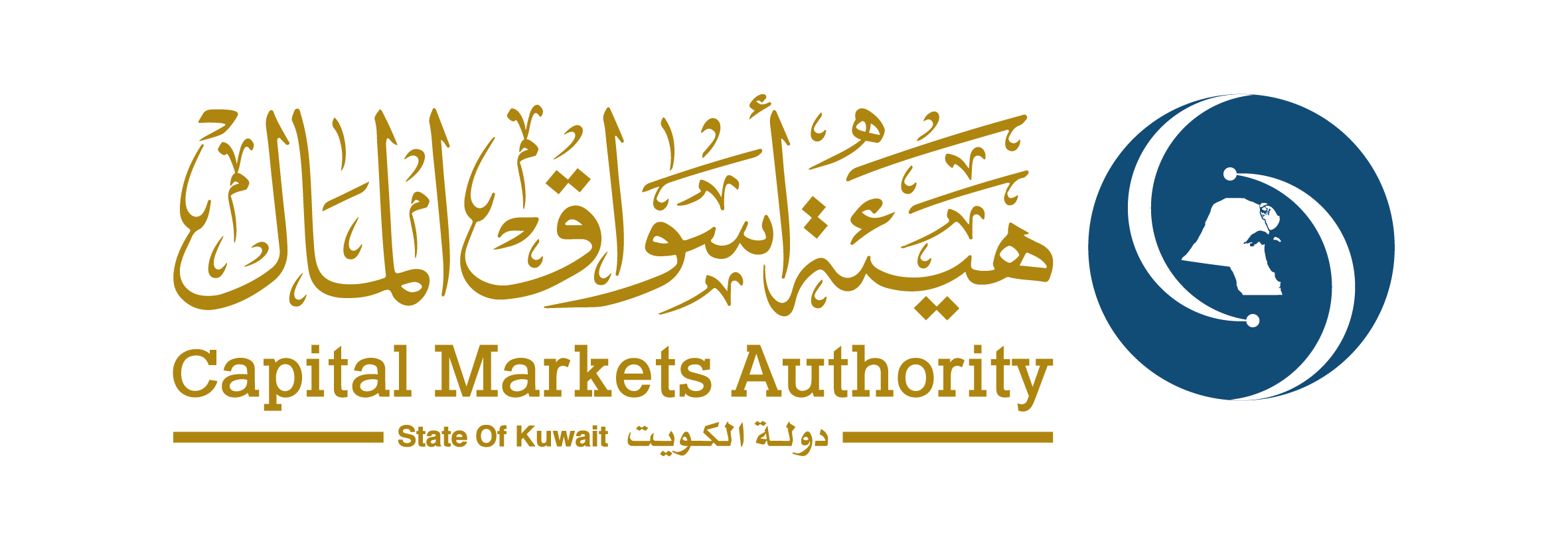 أحكام عامة لمصدري عروض التمويل الجماعي القائم على الأوراق المالية
عروض التمويل الجماعي غير المؤهلة
لا يعتبر العرض مؤهلاً في حال رغبة مصدر العرض أو الأطراف ذوو العلاقة باستخدام الأموال لأغراض استثمارية.
لا يعتبر العرض مؤهلاً في حال رغبة مصدر العرض لتقديم تسهيل ائتماني لطرف ذو علاقة أو ترتيب الأمر بحيث يقوم طرف ذو علاقة بتقديم تسهيل ائتماني لمصدر العرض 
لا يعتبر العرض مؤهلاً في حال رغبة مصدر العرض باستخدام الأموال لتسديد قرض أو التزام أو استحقاق قائم.
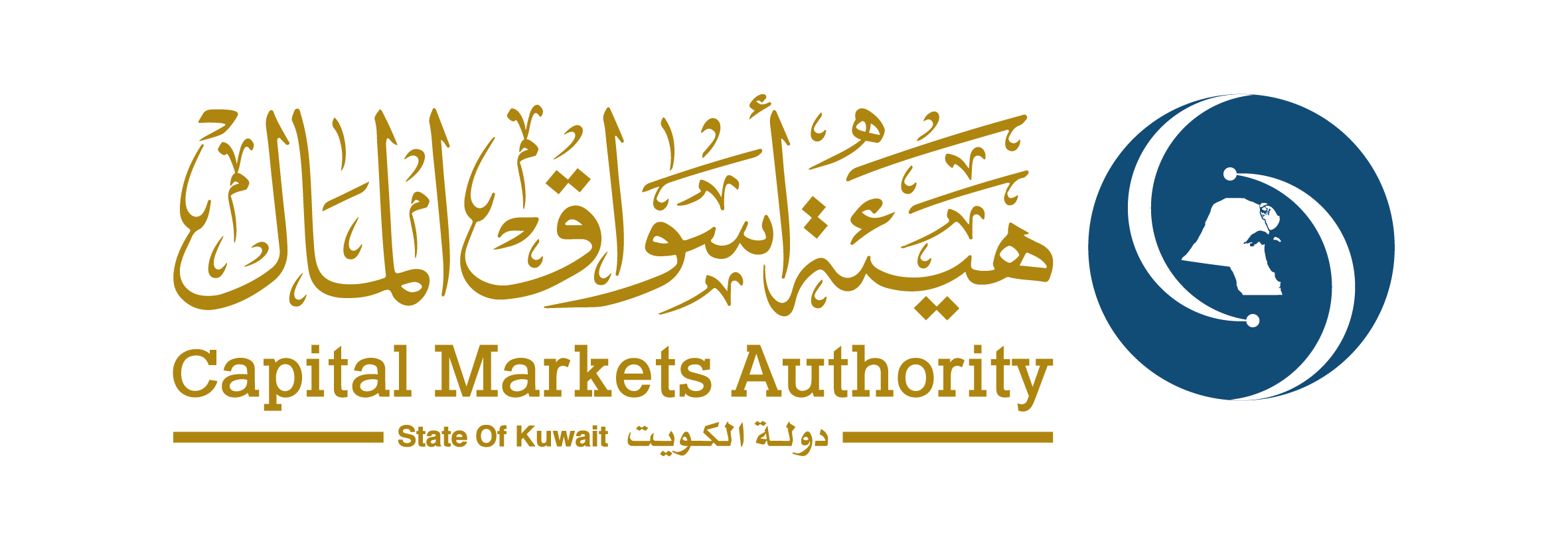 أحكام عامة لمصدري عروض التمويل الجماعي القائم على الأوراق المالية
بعض المتطلبات مستمرة للمصدر المؤهل للعرض
يلتزم المصدر المؤهل للعرض في منصة التمويل الجماعي المسجلة بما يلي:
التأكد من صحة ودقة المعلومات التي تم تقديمها أو التي سيتم الإفصاح عنها في منصة التمويل الجماعي المسجلة.
تحمل مسئولية عن أي معلومات أو إفصاحات غير صحيحة في منصة التمويل الجماعي المسجلة.
الإفصاح عن كافة عروضه السابقة والحالية الخاصة بالتمويل الجماعي.
ضمان وجود تواصل فعال وشفاف مع المستثمرين في طرح عرض التمويل الجماعي حول التحديثات عن تطور عمله ومركزه المالي وتطورات سير عمل المشروع محل العرض المطروح، على ألا يقل التواصل عن كل 6 شهور من تاريخ إغلاق فترة الطرح.

يلتزم المصدر المؤهل للعرض الذي حقق طرحاً ناجحاً لعرض التمويل الجماعي أن يقدم للهيئة نسخة من بياناته المالية السنوية مدققة ومعتمدة من أحد مراقبي الحسابات المسجلين لدى الهيئة، وذلك خلال 120 يوم من نهاية سنته المالية، وإلى حين الانتهاء من تصفية أو حل الشركة ذات الغرض الخاص المعنية بتمويل مشروع مصدر العرض أو الانتهاء من سداد دفعات المشروع محل طرح عرض التمويل الجماعي للطروحات الخاصة بشركات التوصية بالأسهم.
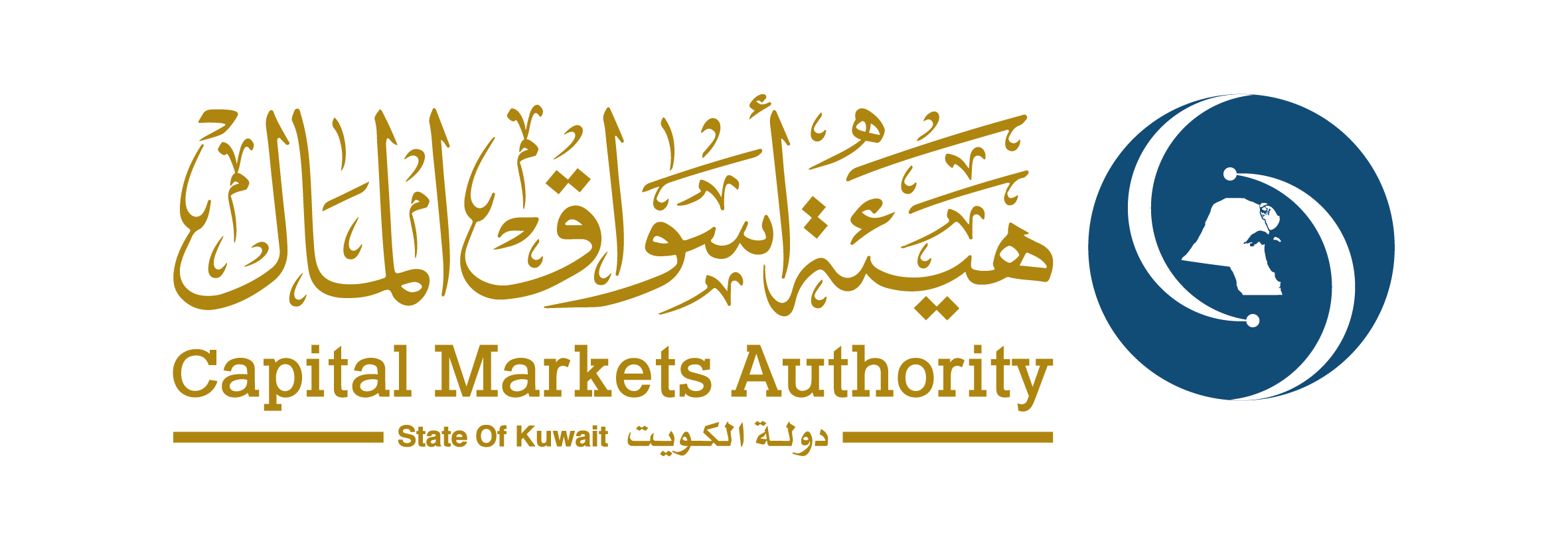 المستثمرون
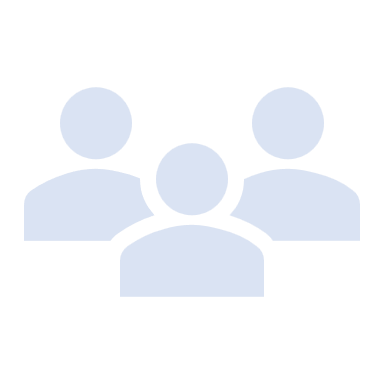 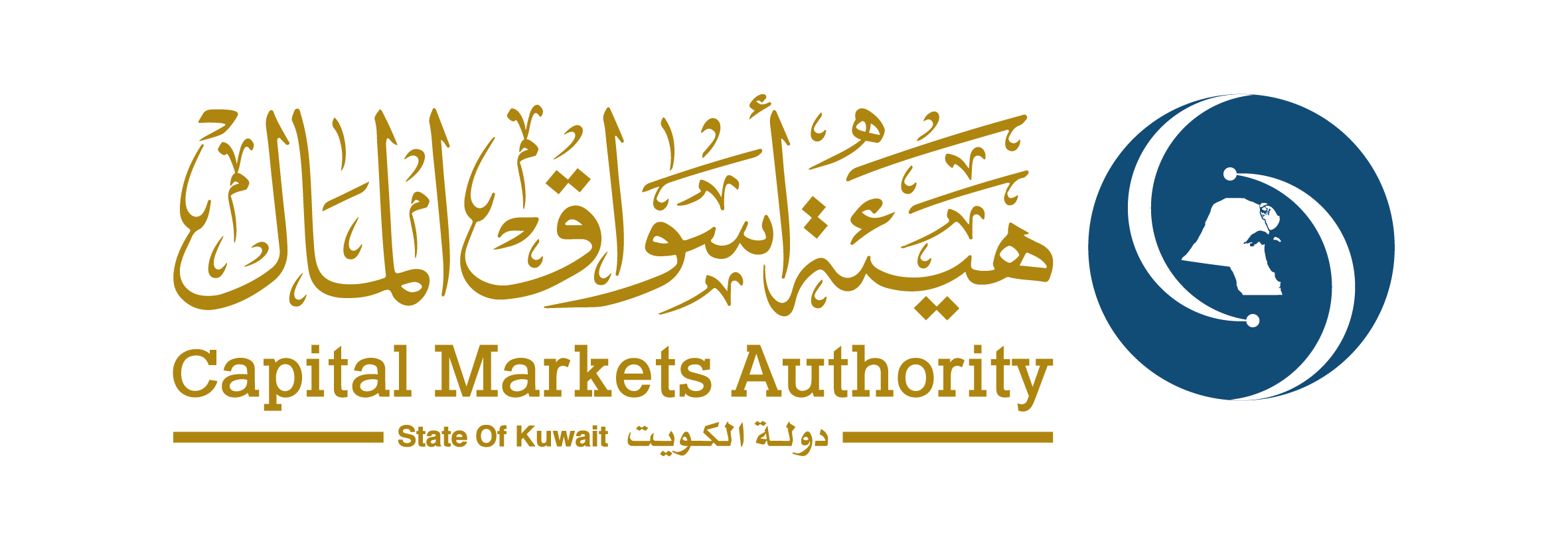 أنواع المستثمرين في  التمويل الجماعي القائم على الأوراق المالية
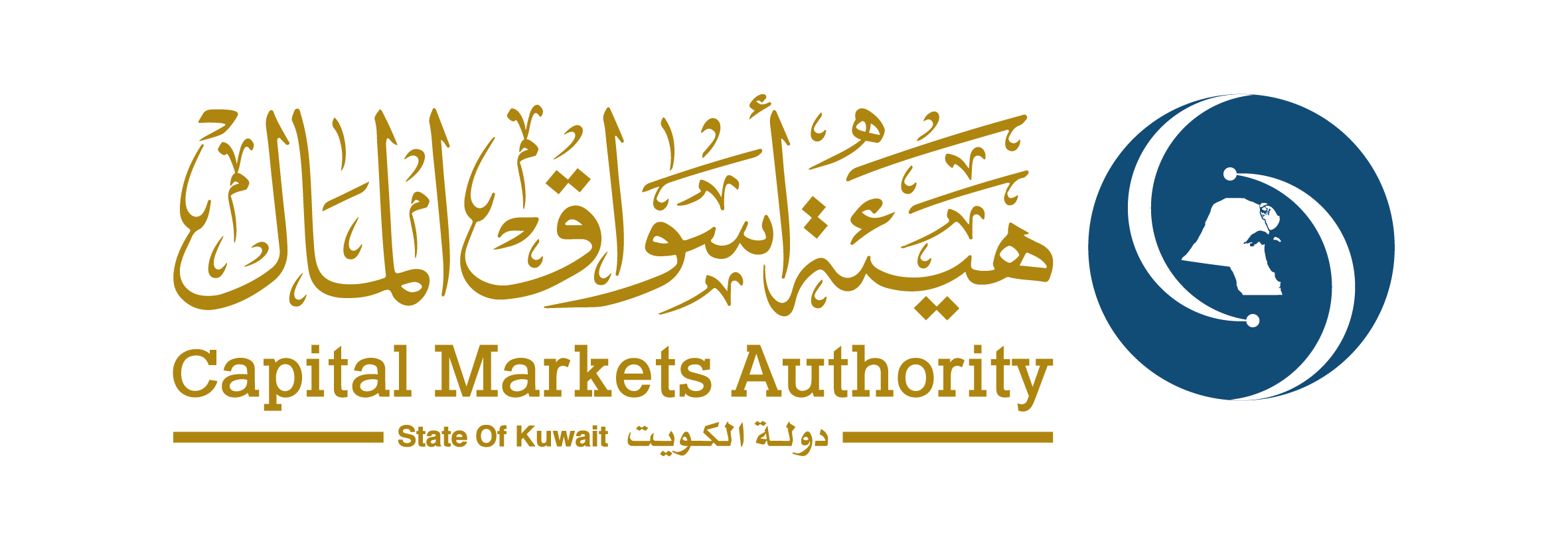 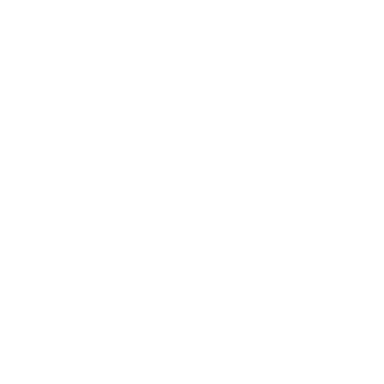 خدمة مستشار الاستثمار الآلي
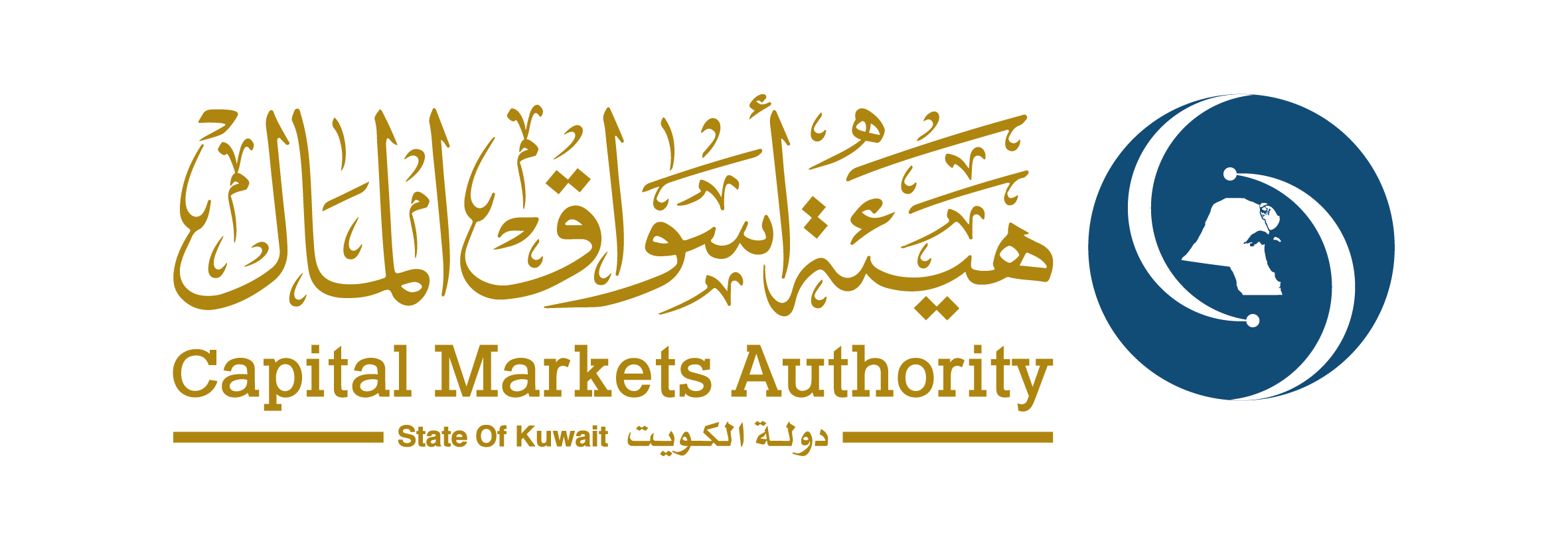 خدمة مستشار الاستثمار الآلي
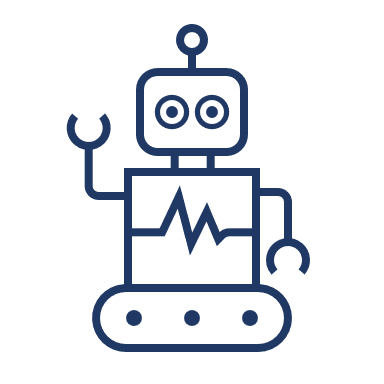 هي إحدى المهام المتاحة لمستشار الاستثمار المرخص له من الهيئة لتقديم استشارة آلية بشأن منتجات مالية باستخدام الخوارزميات والتكنولوجيا مع مشاركة محدودة أو من غير مشاركة من قبل مستشار مالي بشري، وتشمل على توصيات استثمارية عامة أو خاصة، وتتراوح الاستشارة ما بين استشارة محدودة النطاق إلى خطة مالية شاملة
نماذج عمل مستشار الاستثمار الآلي:
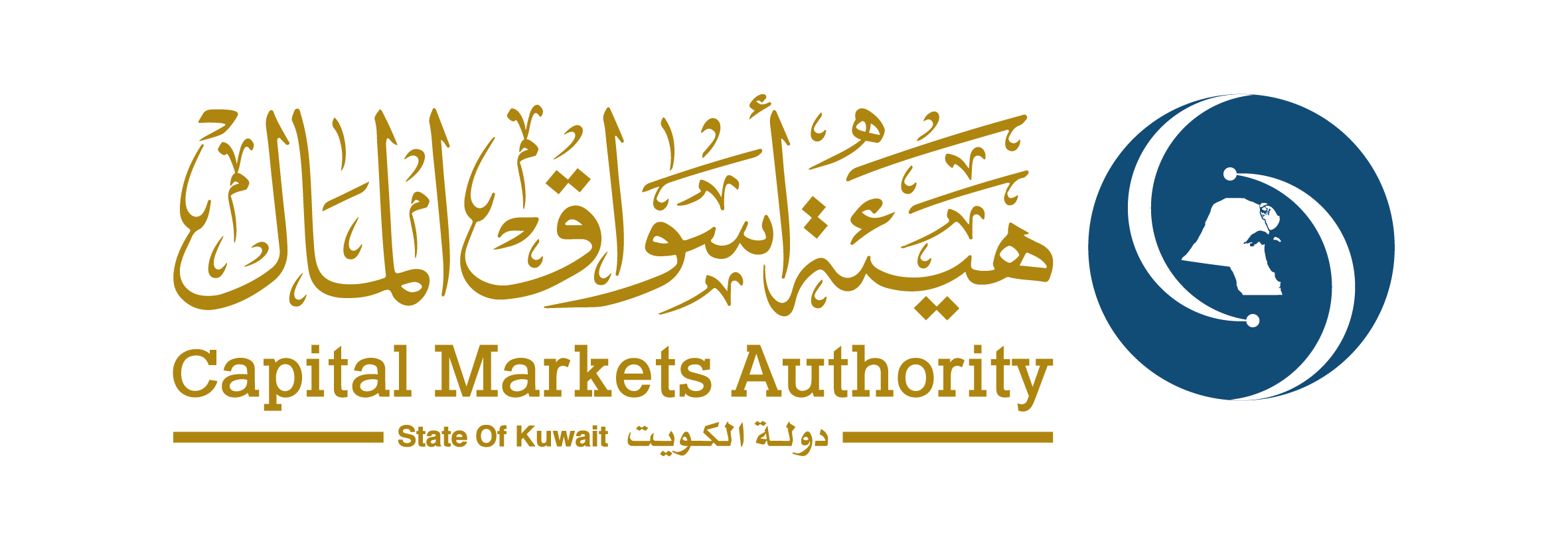 مستهدفات خدمة مستشار الاستثمار الآلي
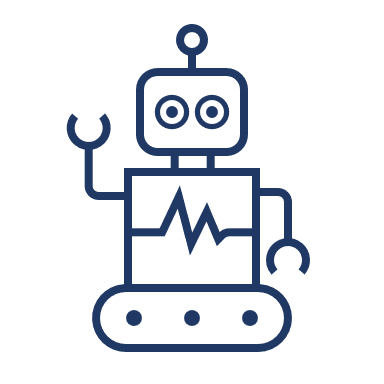 الإسهام في تعزيز مستوى سيولة السوق، وتحقيق الشمول المالي، وتنويع الاقتصاد الوطني.
تطوير خدمة الاستشارات المالية.
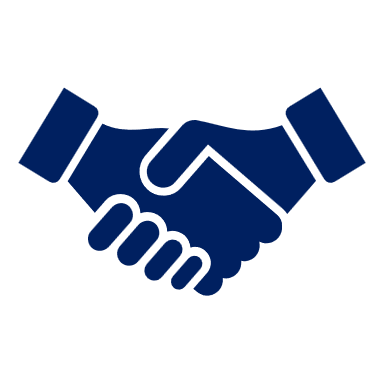 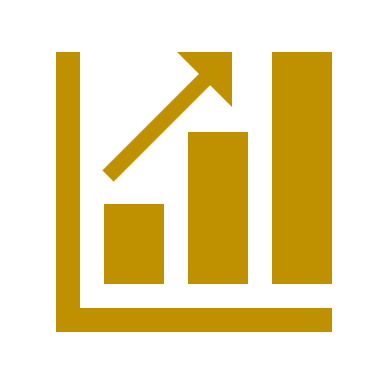 جعل الخدمة أكثر جدوى مادياً من خلال إتاحة الحصول عليها لصغار المستثمرين.
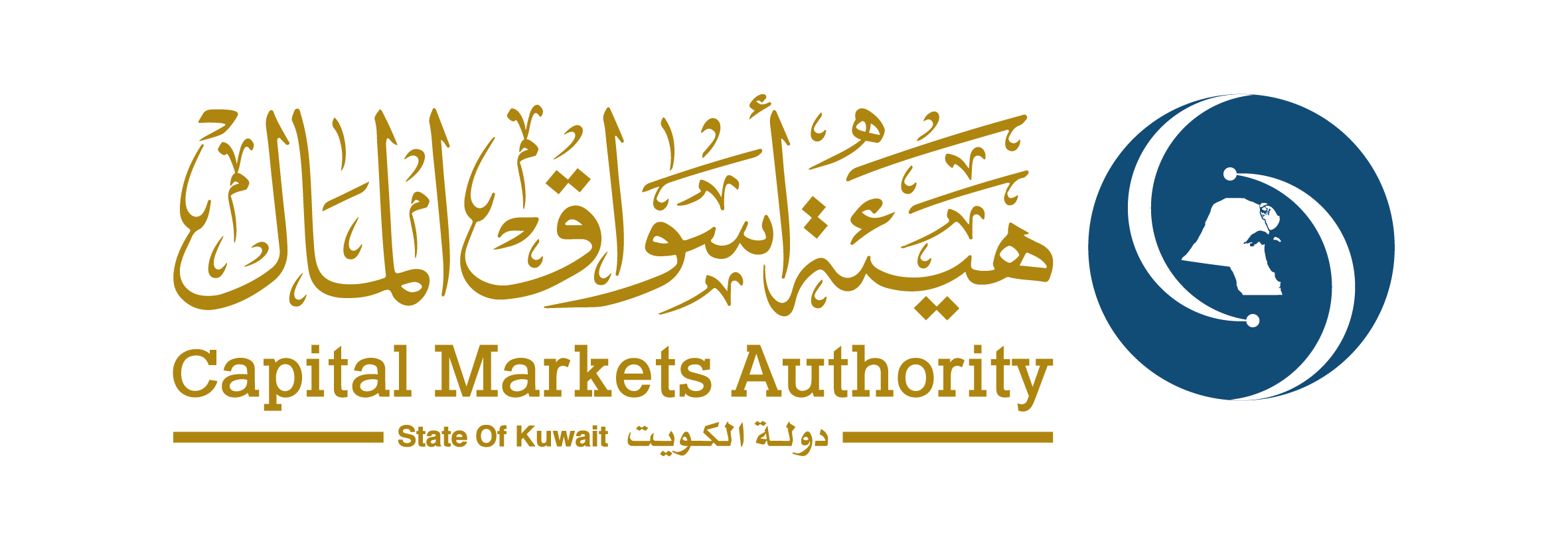 طريقة عمل مستشار الاستثمار الآلي
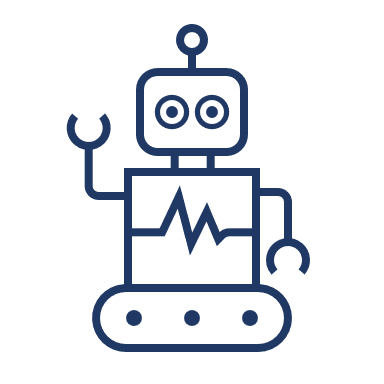 يمكن  لسارة تنفيذ التوصيات الاستثمارية عن طريق مقدم خدمة مستشار الاستثمار الآلي في حال حصوله على رخصة أنشطة الأوراق المالية الخاصة بتنفيذ تلك التوصيات، أو أن يتم تنفيذها عن طريق شخص مرخص له آخر حاصل على الرخصة المطلوبة
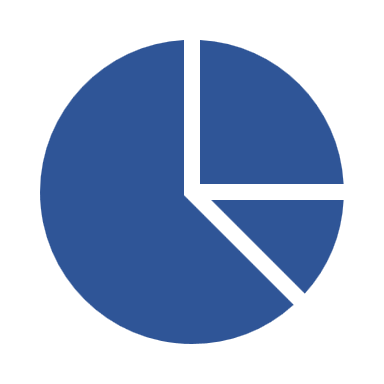 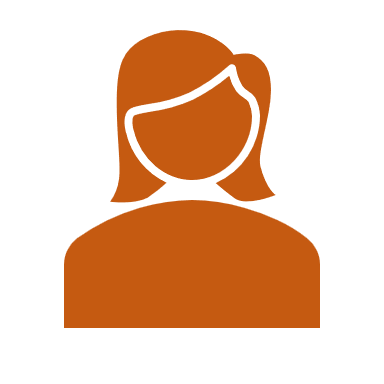 تقوم الخوارزميات بتحليل البيانات التي أدخلتها سارة وتحويلها لمخرجات على شكل توصيات استثمارية عامة أو خاصة ويتم تشكيل محفظة  استثمارية مناسبة لها
سارة لديها أموال في حسابها الادخاري، وتريد أن تستثمر هذه الأموال في سوق الأسهم لكن سارة ليس لديها الخبرة أو الوقت الكافي
تقوم سارة بفتح حساب لدى شركة (B) وتقوم بتعبئة نموذج اعرف عميلك (KYC) إلكترونياً وتعبئة استبيان تحديد المخاطر لتحديد الأهداف الاستثمارية ومدى قدرتها على تحمل المخاطر
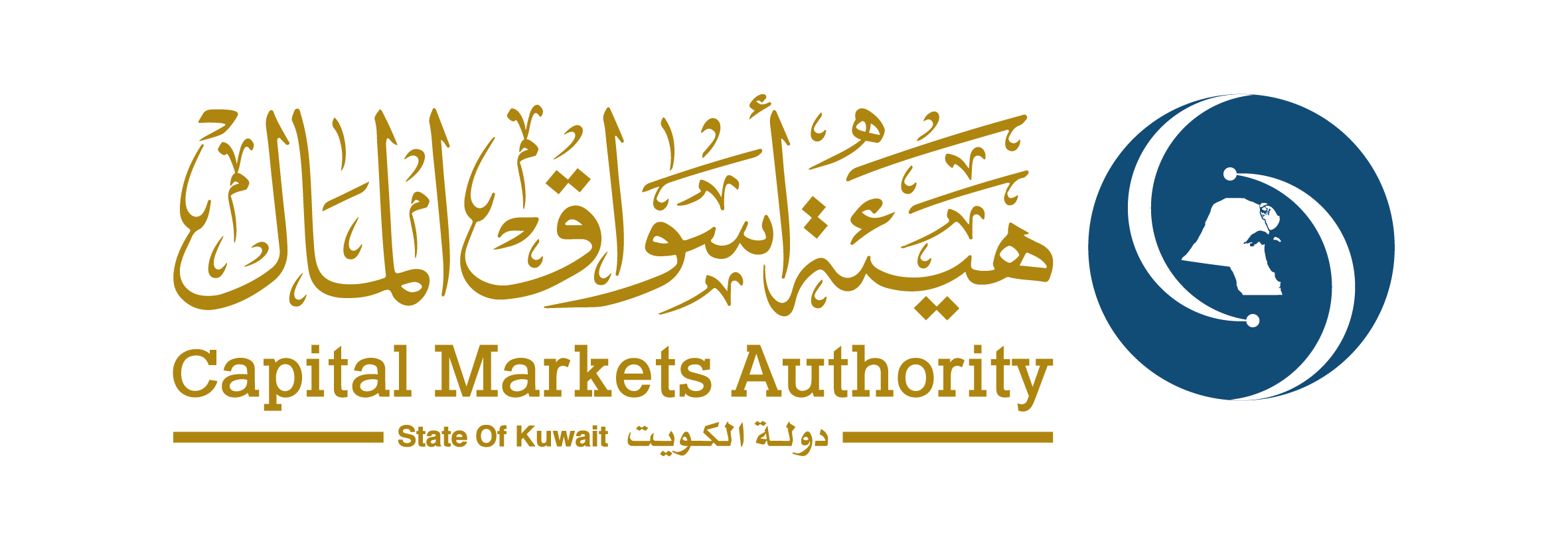 أحكام عامة لمزاولة خدمة مستشار استثمار آلي
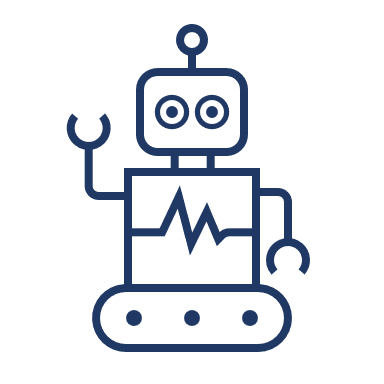 مرحلة تقديم طلب الترخيص/ إضافة الخدمة
قبل مرحلة تقديم طلب الترخيص/ إضافة الخدمة
يحتوي النموذج الخاص بطلب ترخيص مستشار استثمار لتقديم خدمة مستشار استثمار آلي والقيد في سجل التقنيات المالية على المستندات التي يلزم تزويد الهيئة بها عند تقديم الطلب في البند رقم 7 (المرفقات والمستندات المطلوبة) حسب حالة الشركة
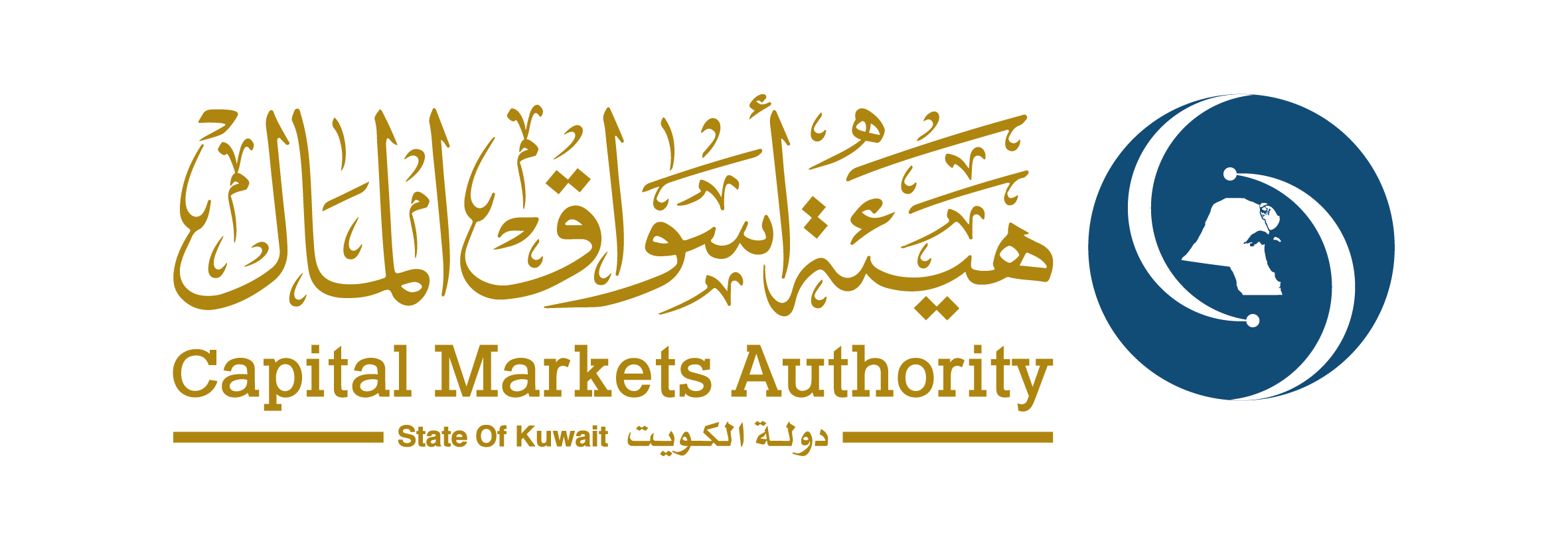 أحكام عامة لمزاولة خدمة مستشار استثمار آلي
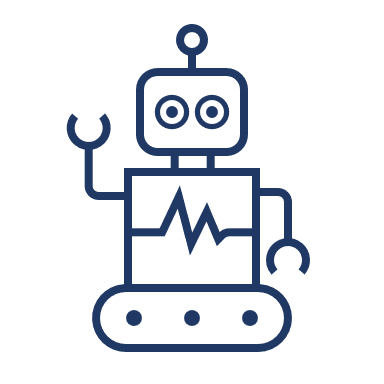 بعض المتطلبات المستمرة
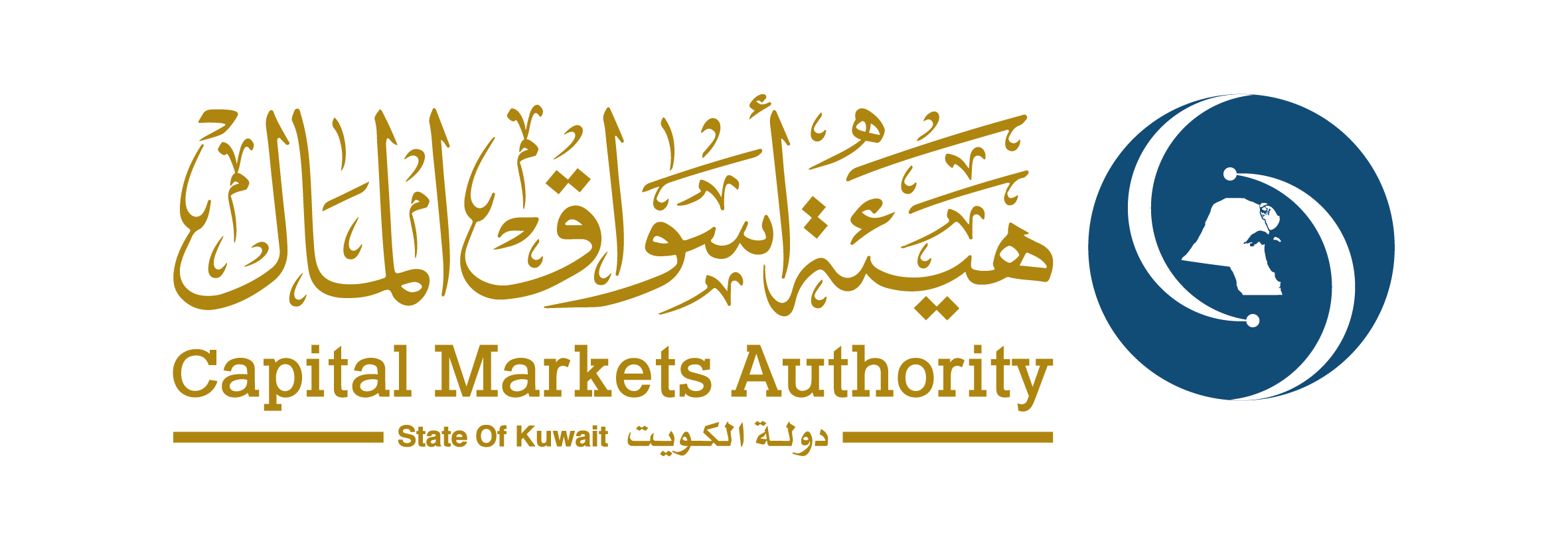 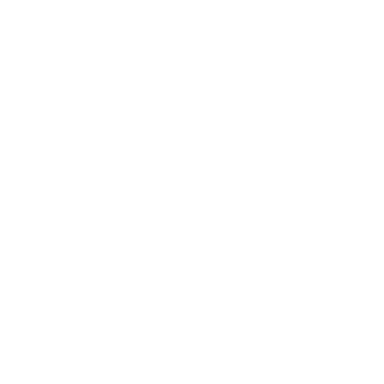 إطلاق مرحلة التطبيق الأولي للكتاب التاسع عشر (التقنيات المالية)
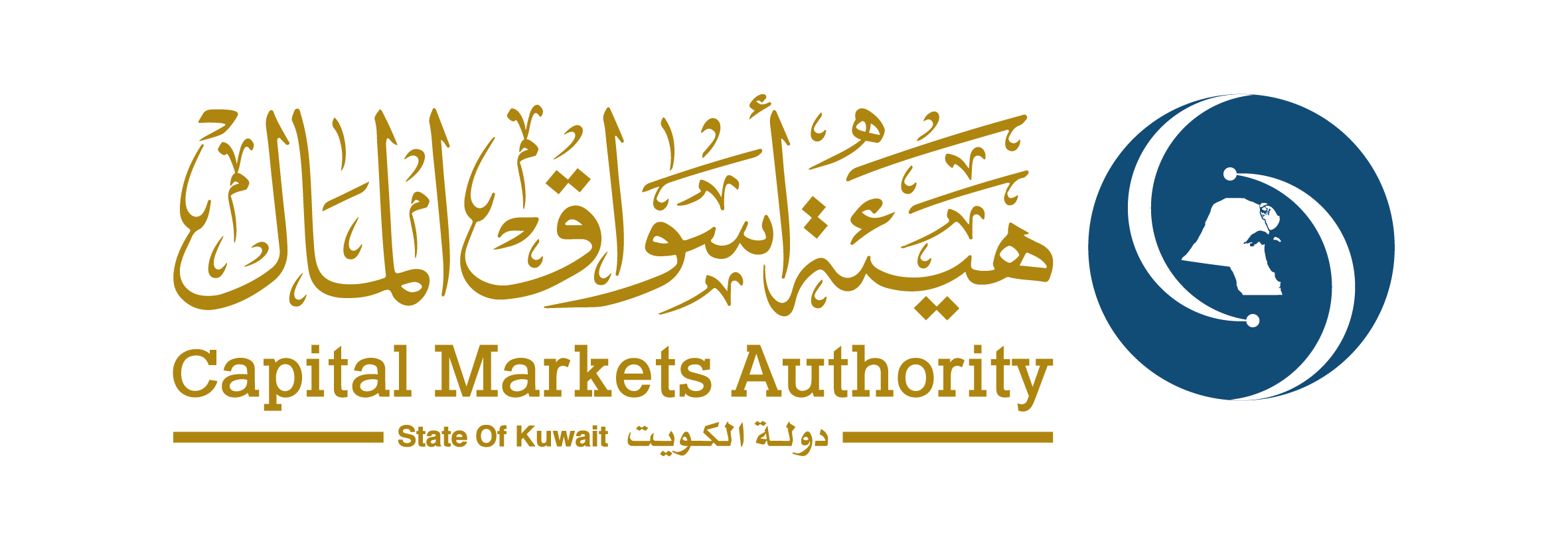 إطلاق مرحلة التطبيق الاولي للكتاب التاسع عشر (التقنيات المالية)
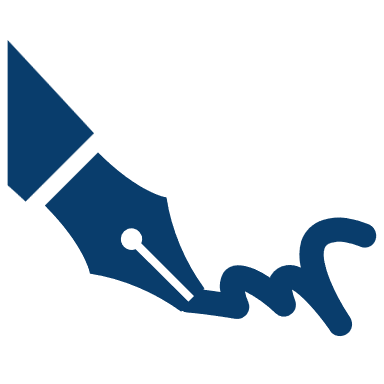 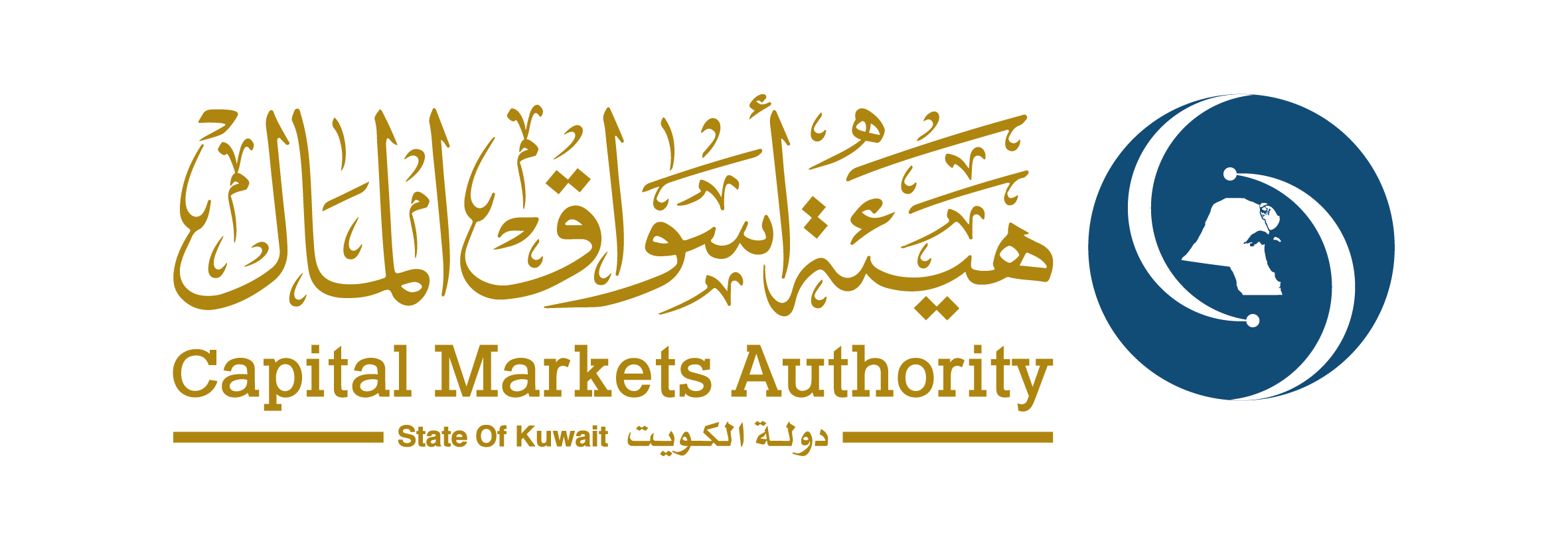 أهداف مرحلة التطبيق الأولي للكتاب التاسع عشر (التقنيات المالية)
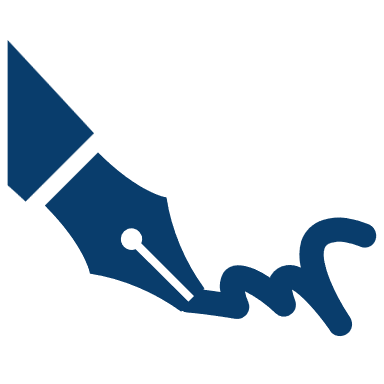 تحسين الإطار الرقابي لخدمات التقنيات المالية عن طريق إشراك أصحاب المصالح في تقييم الإطار وتقديم الاقتراحات بشأن تطويره
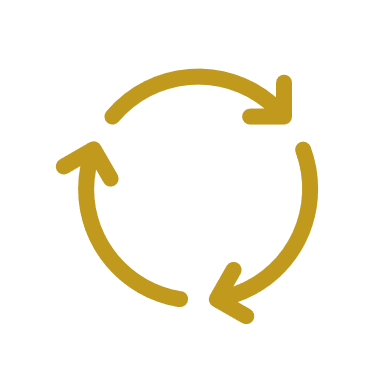 تحسين كفاءة السوق من خلال تقليل الوقت والتكاليف (الاقتصادية والرقابية) لمقدمي الخدمات
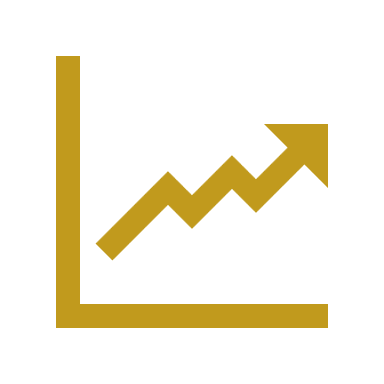 تحديد أية مخاطر محتملة (مستجدة) خلال مزاولة الأعمال والعمل على معالجتها
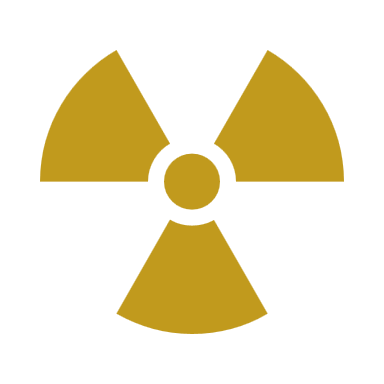 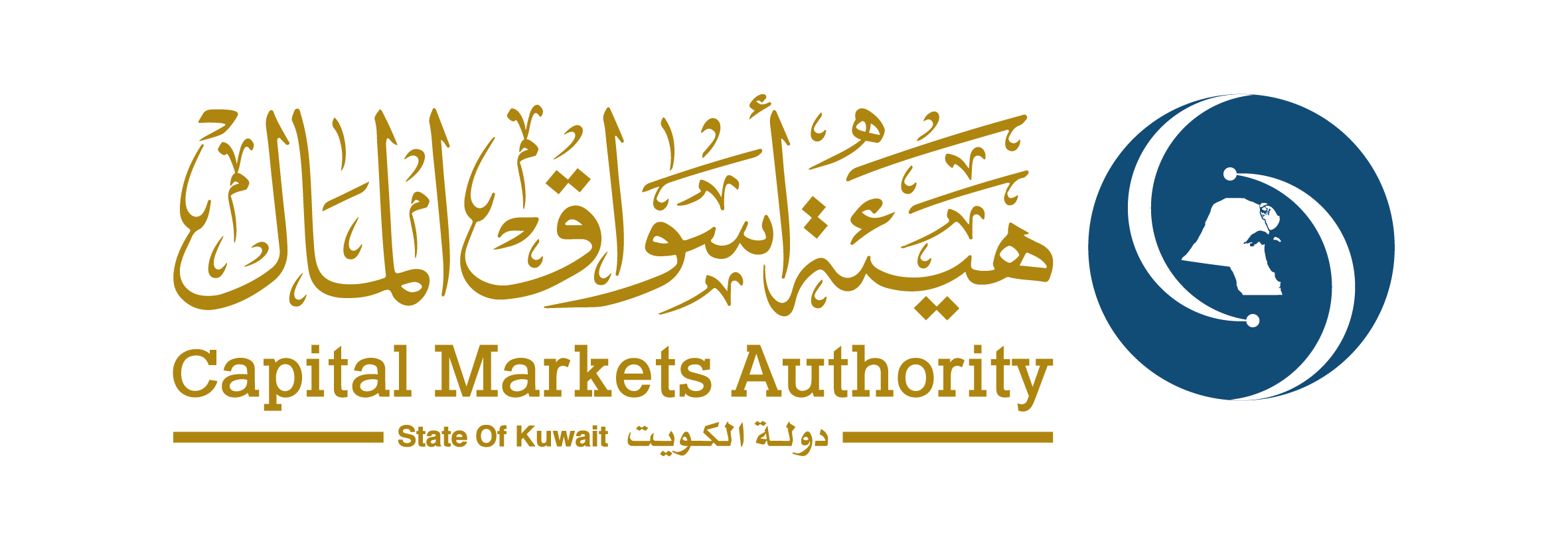 خصائص مرحلة التطبيق الأولي للكتاب التاسع عشر (التقنيات المالية)
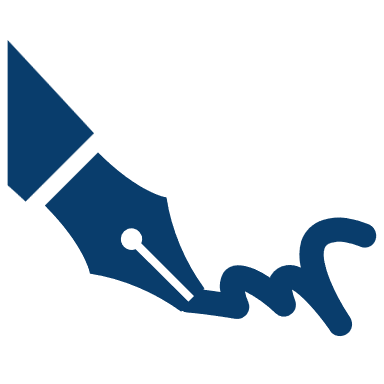 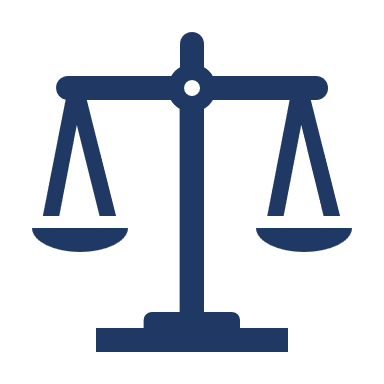 المرونة التشريعية: من خلال تبني نموذج "مبدأ الالتزام أو التفسير" لبعض النصوص التشريعية المنظمة لخدمات التقنيات المالية لإعطاء بعض المرونة لمقدمي الطلبات
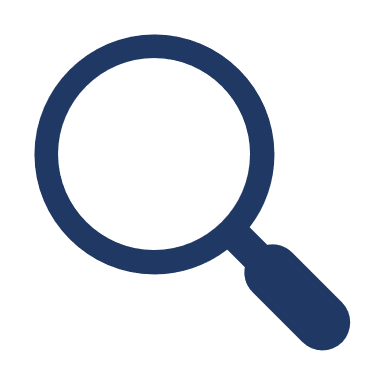 المتابعة والرقابة المستمرة: متابعة مقدمي الخدمات والرقابة على أعمالهم بشكل مستمر خلال المرحلة
التواصل المستمر: فتح قناة للتواصل المستمر بين مقدمي الخدمات ووحدة التقنيات المالية لتيسير عملية طلب المعلومات والرد على الاستفسارات
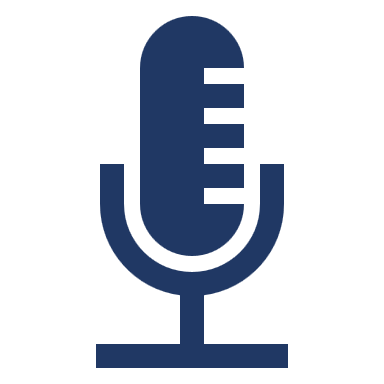 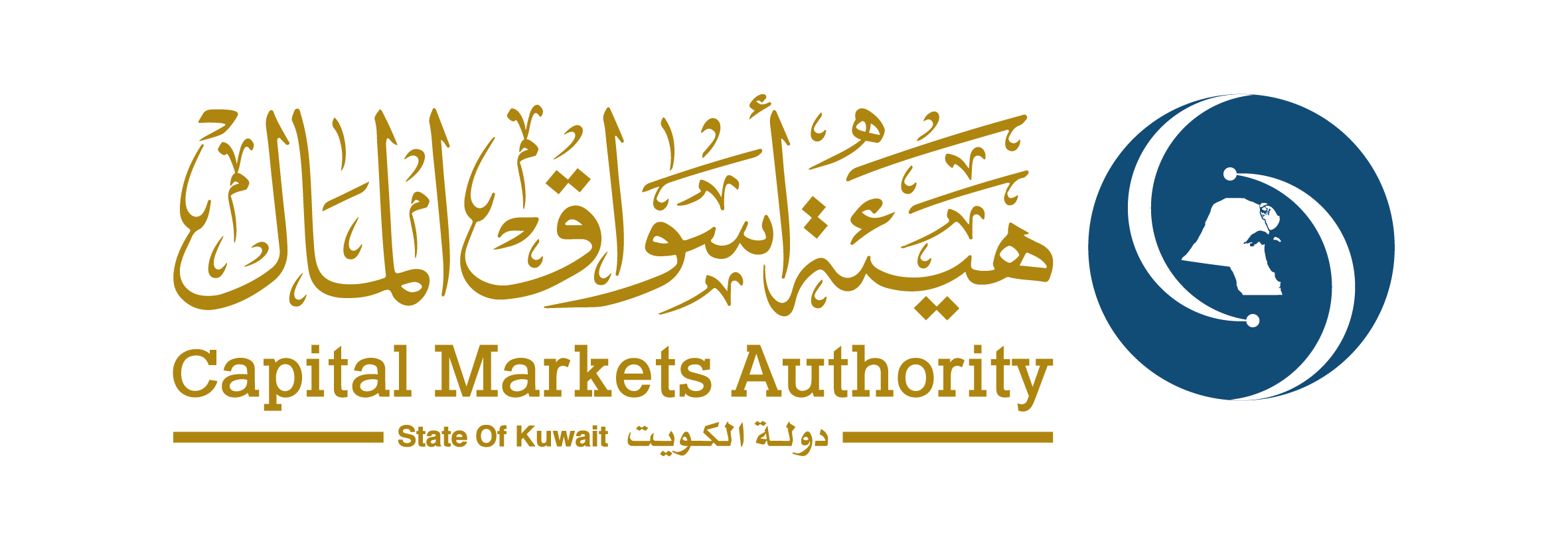 الفترات الزمنية الخاصة بمرحلة التطبيق الأولي للكتاب التاسع عشر (التقنيات المالية)
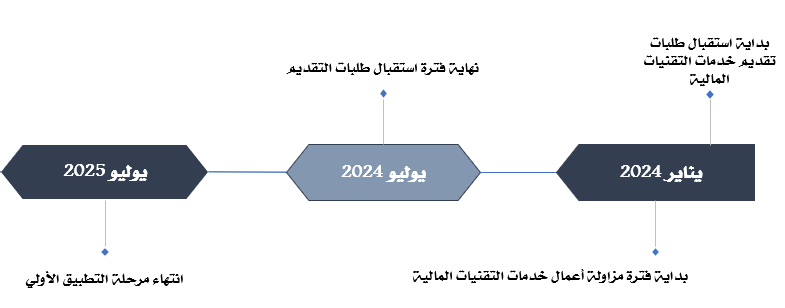 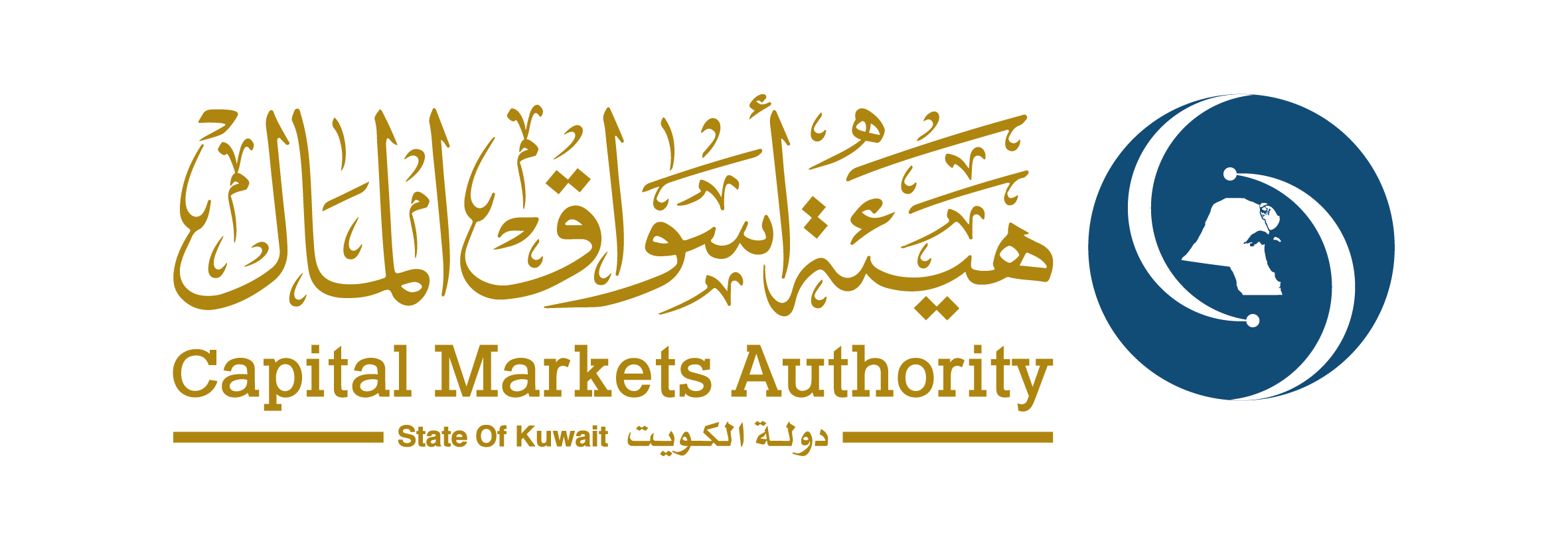 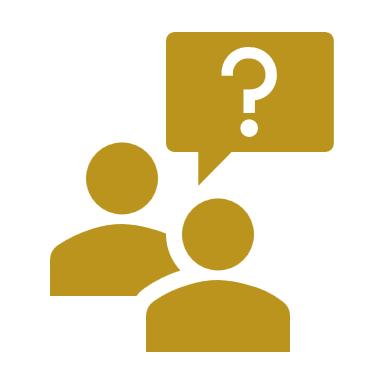 الأسئلة
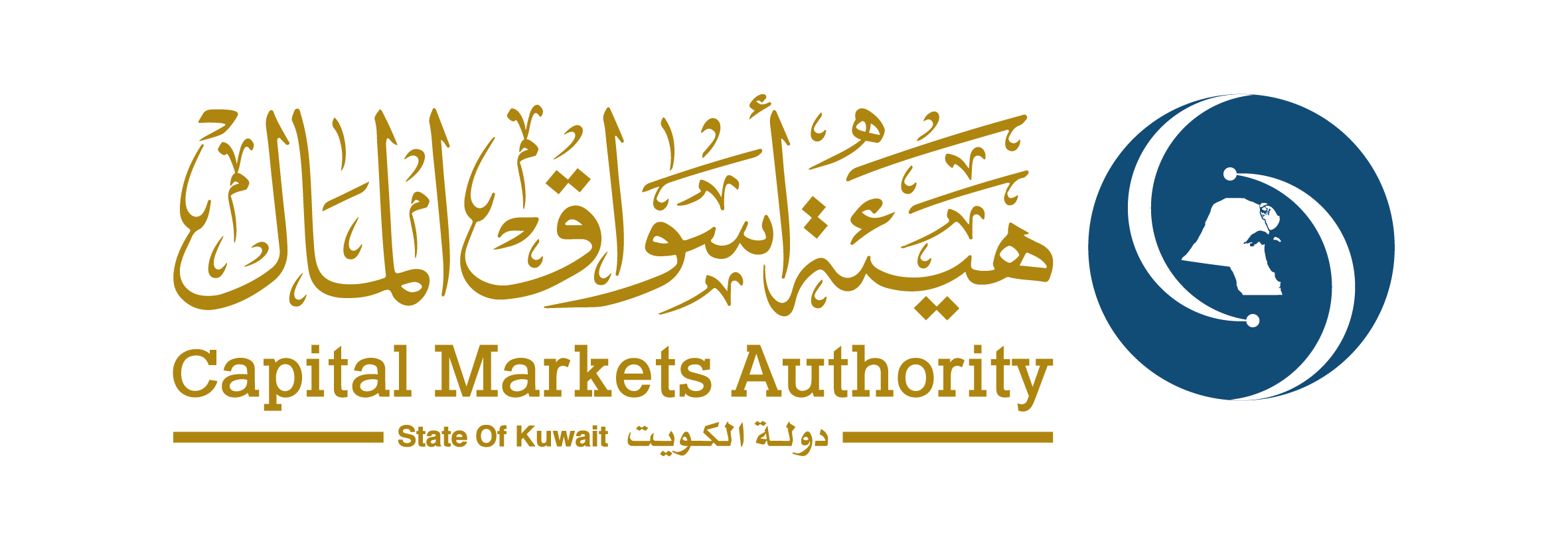 شكراً

وحدة التقنيات المالية – قطاع الإشراف
Fintechunit@cma.gov.kw
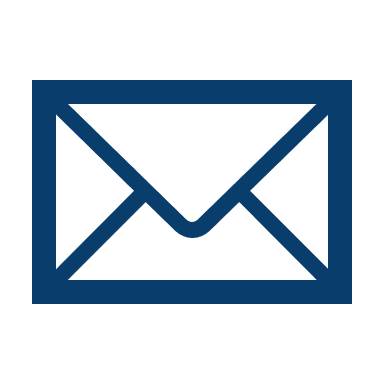 للتواصل مع وحدة التقنيات المالية عبر البريد الإلكتروني
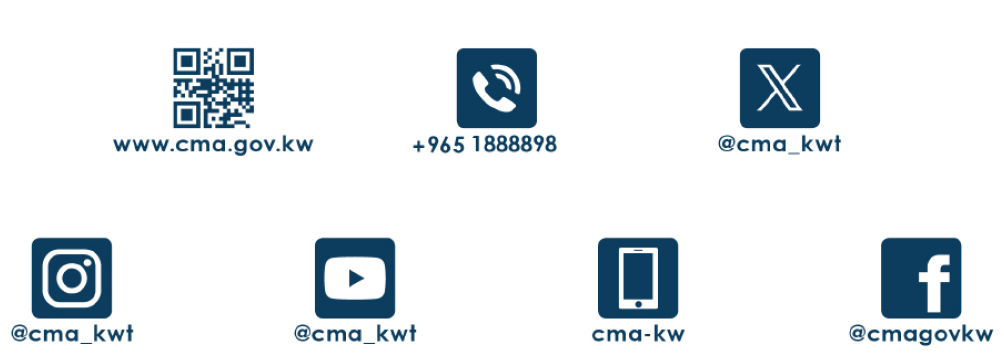